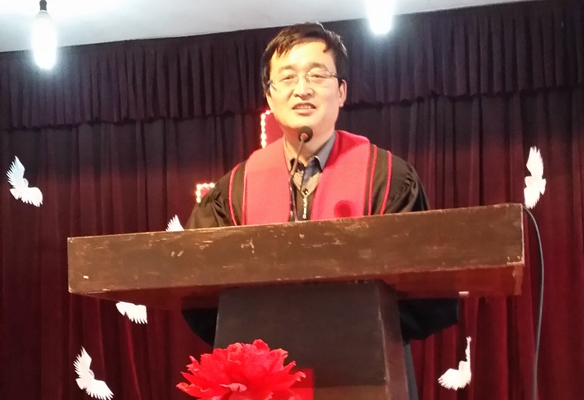 讲道学:释经学的艺术
课程内容
课程介绍 讲道研习（上）
Dr. Rick Griffith • 博士 • 新加坡神学院 • BibleStudyDownloads.org
Dr Alan Stanley, Mueller School of Ministries, Australia
[Speaker Notes: Still need translation: 43-48, 55]
Notes Options
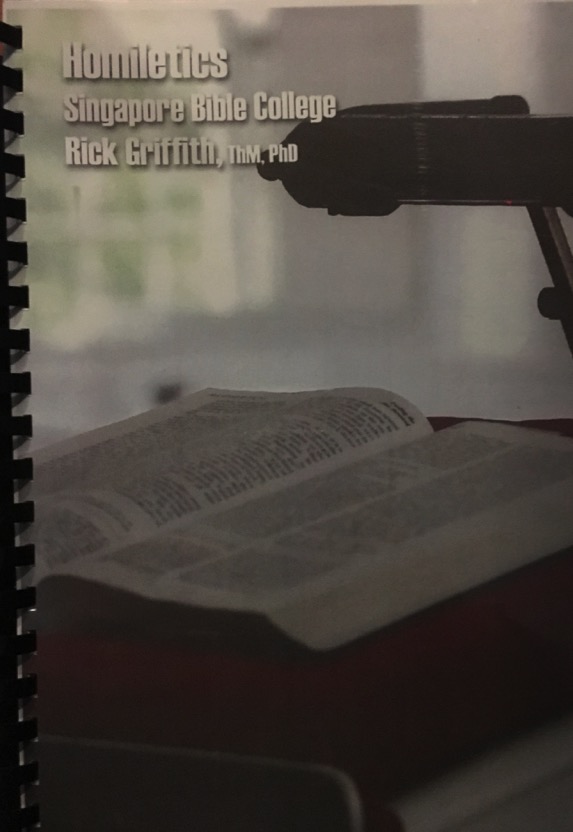 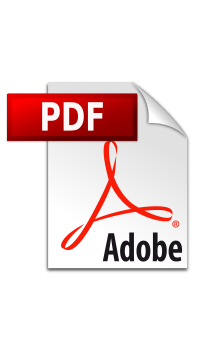 Digital at 讲道链接地址 BibleStudyDownloads.org (Free)
Printed ($20 each)
Our People
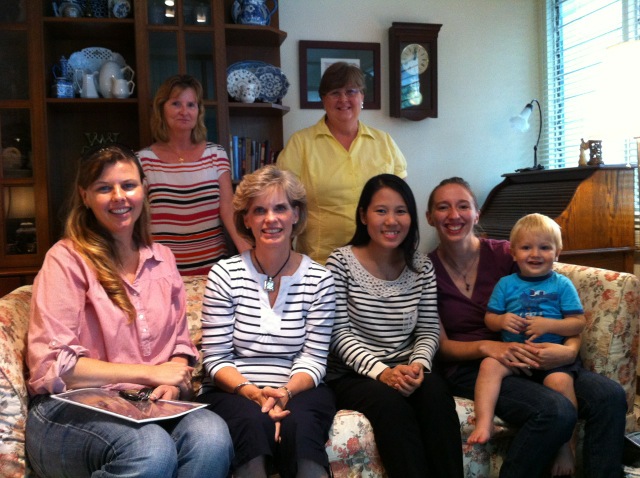 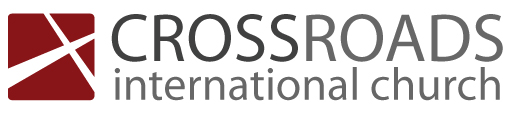 苏珊教导教会的妇女
[Speaker Notes: I also lead the woman's Precept Bible study at our church]
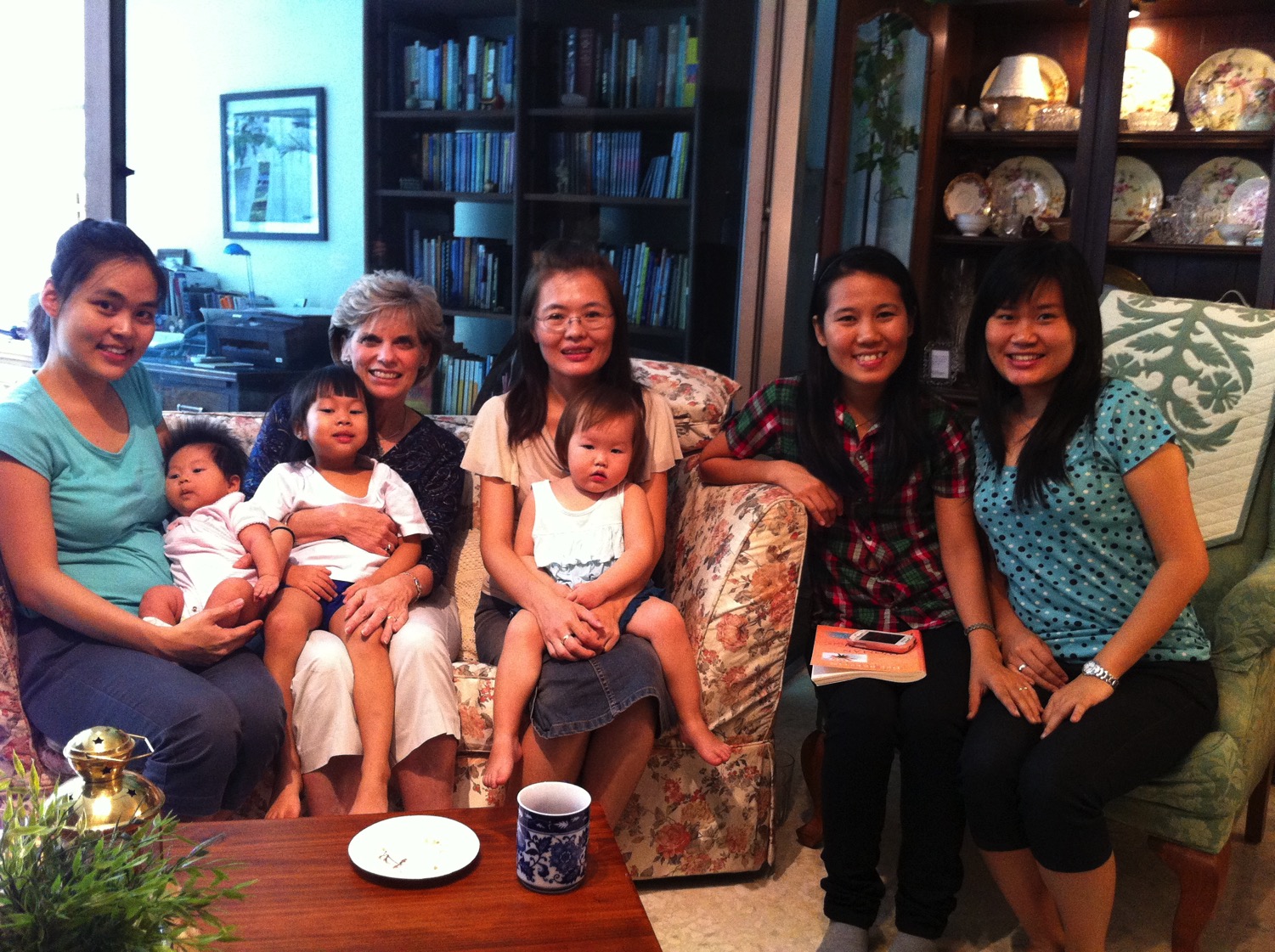 泰国•蒙古•缅甸•印度尼西亚
[Speaker Notes: INTERVIEWER: And Susan, what ministries has the Lord granted you?
SUSAN: I have been teaching the wives of leaders at SBC.  These 5 women come from 5 different nations!
SUSAN: I also lead the woman's Bible study at our church]
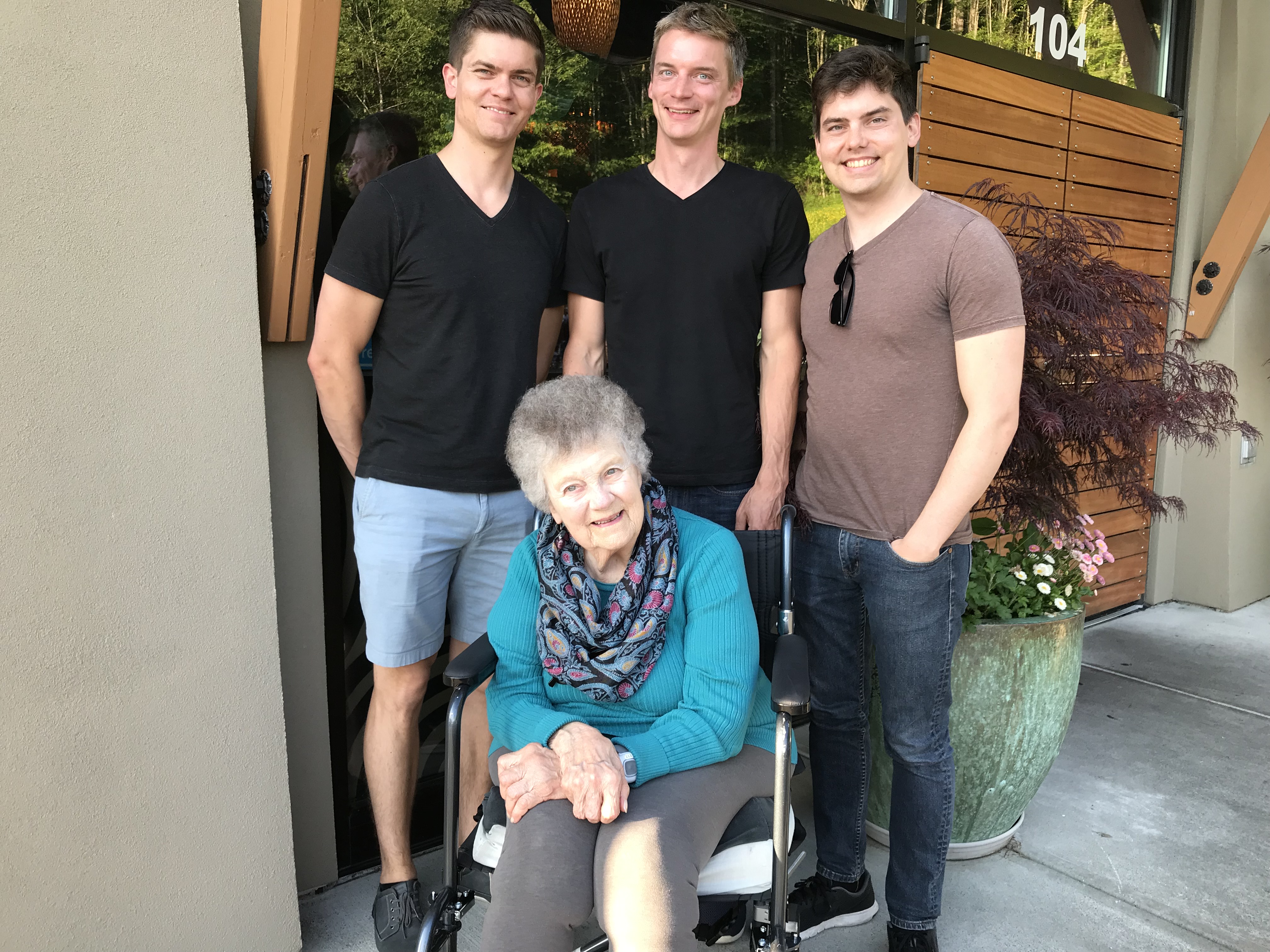 我们的3个儿子
2019
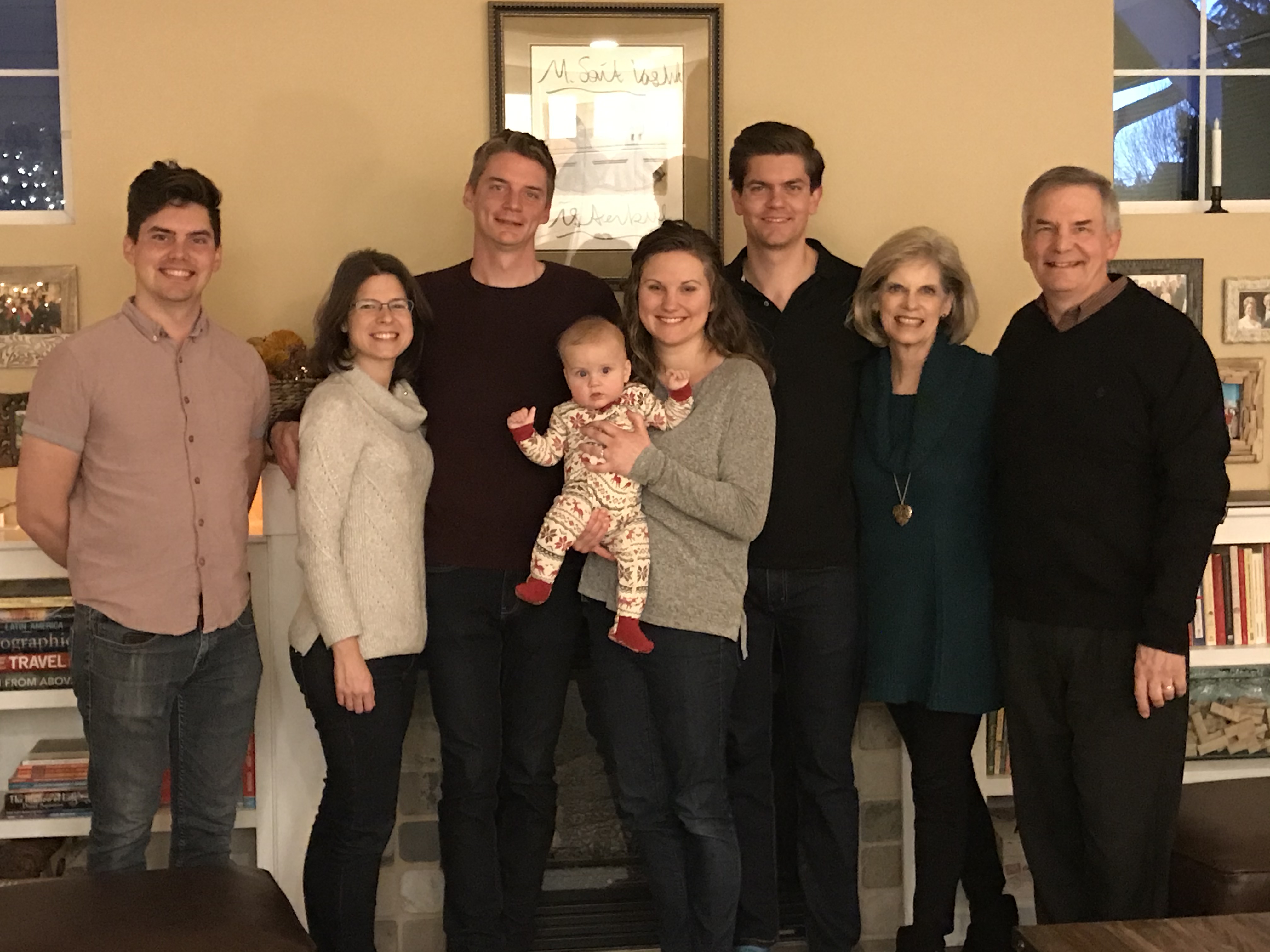 约翰(27)
克尔和  卡拉(33)
史帝文    和卡蒂 杰西(30)
力克和苏珊
The Griffiths 31 May 2019
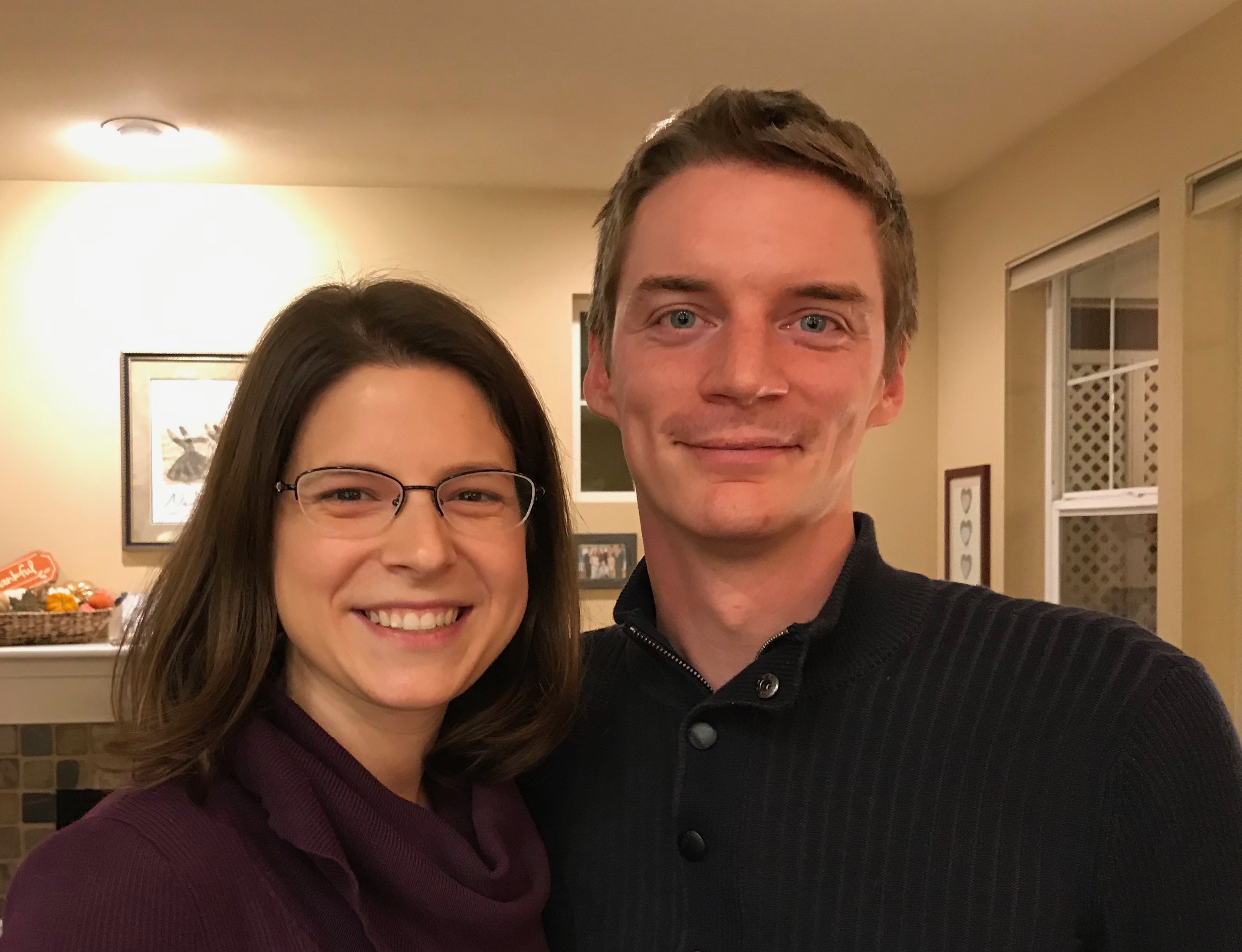 克尔是一位   信息技术人员
[Speaker Notes: Kurt and his wife Cara are in Seattle]
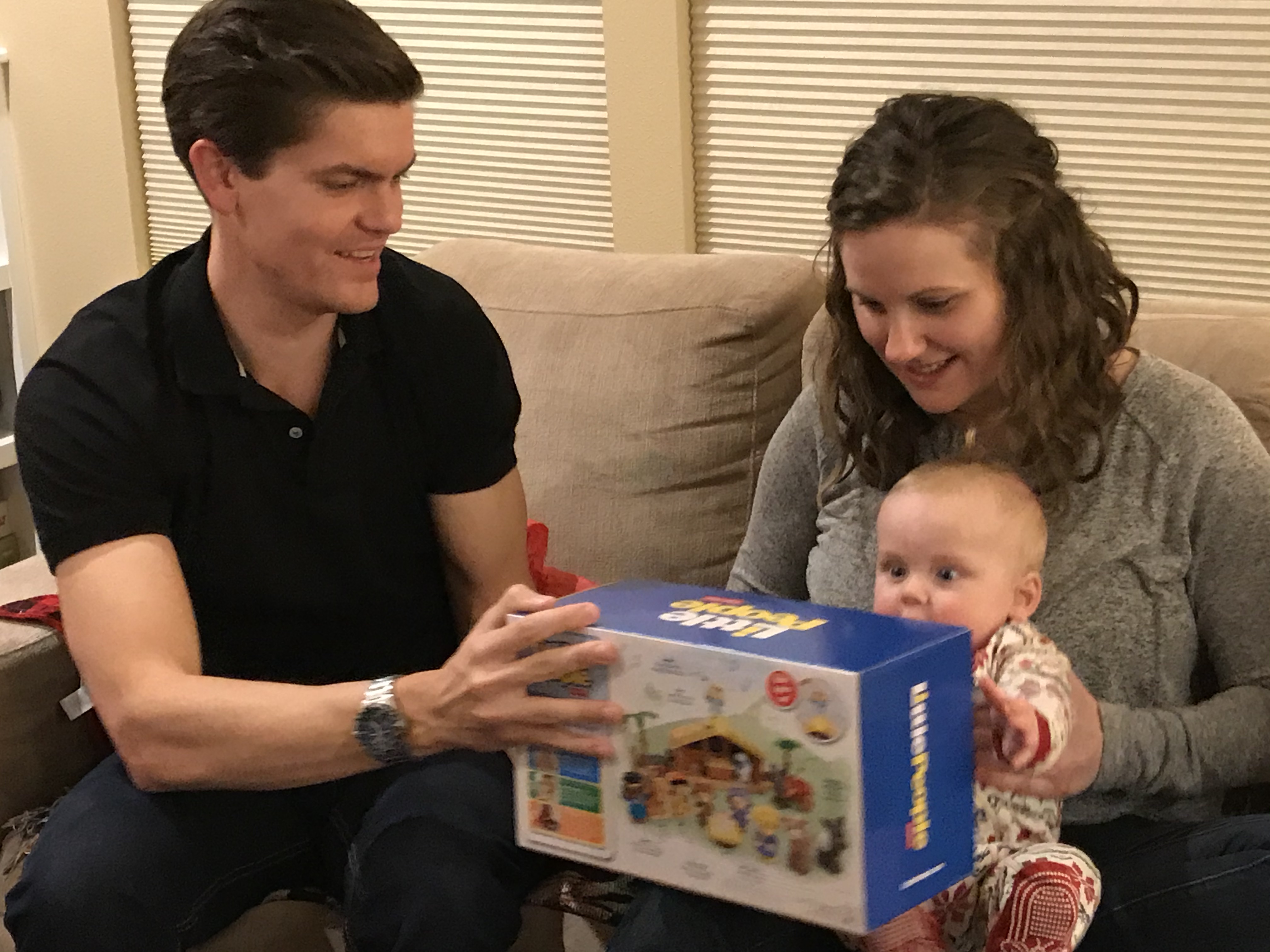 6
在 2019，五月， 史帝文 & 凯媞 给我们第一个儿孙叫耶西
[Speaker Notes: Stephen and his wife Katie in Boise史帝文 & 凯媞 – 耶西]
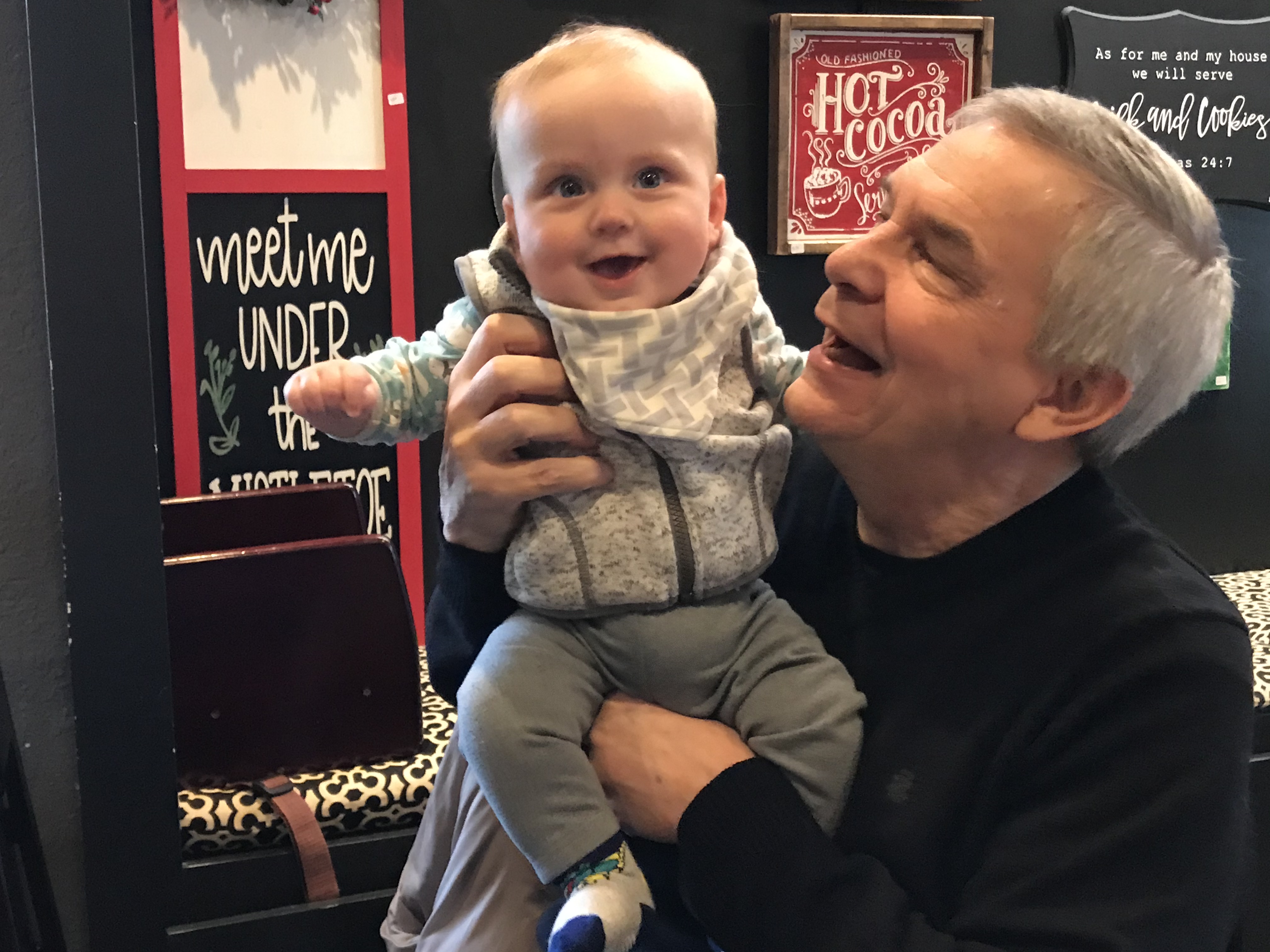 儿孙耶西
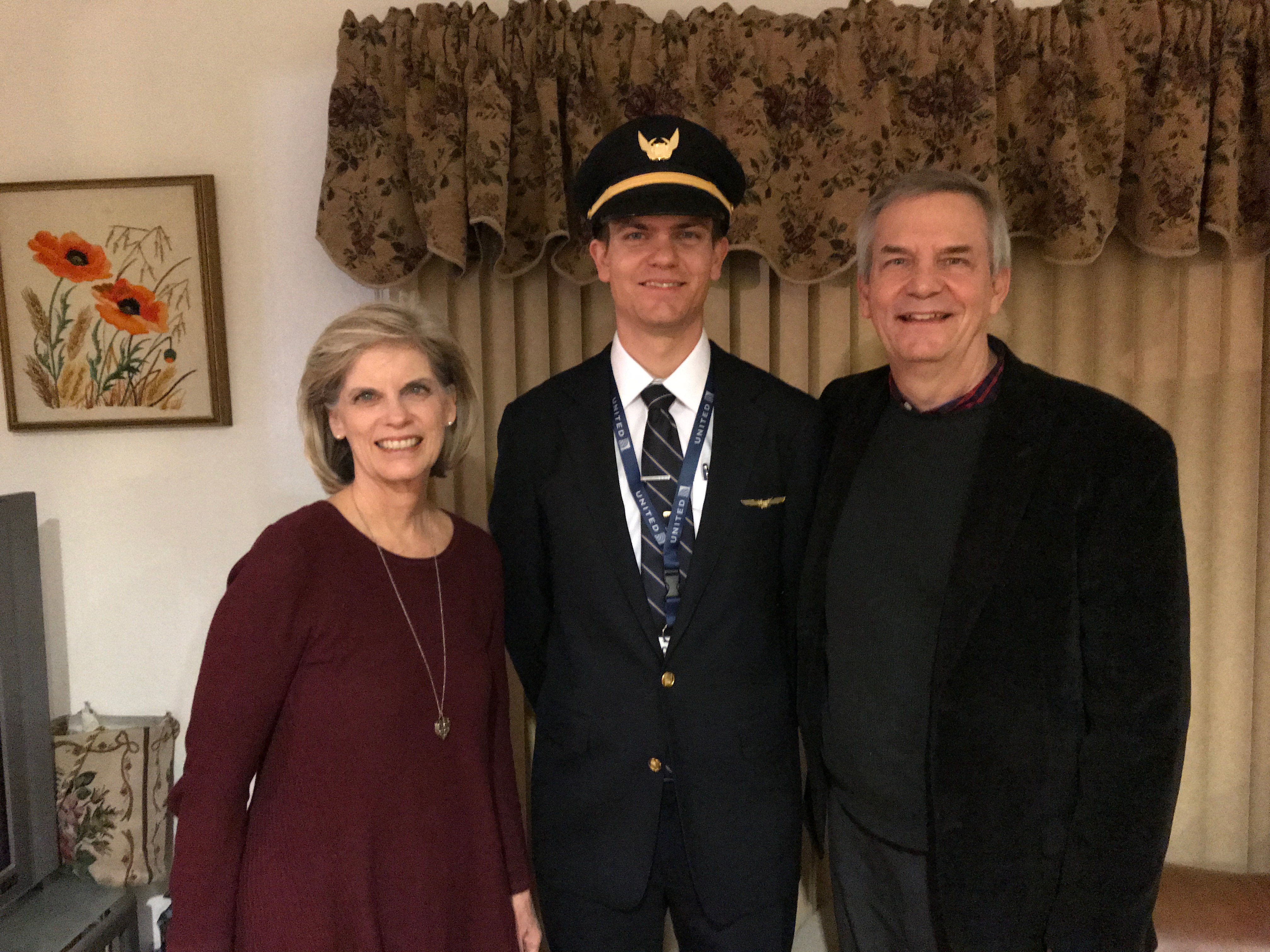 6
史帝文是一位United航空公司机师
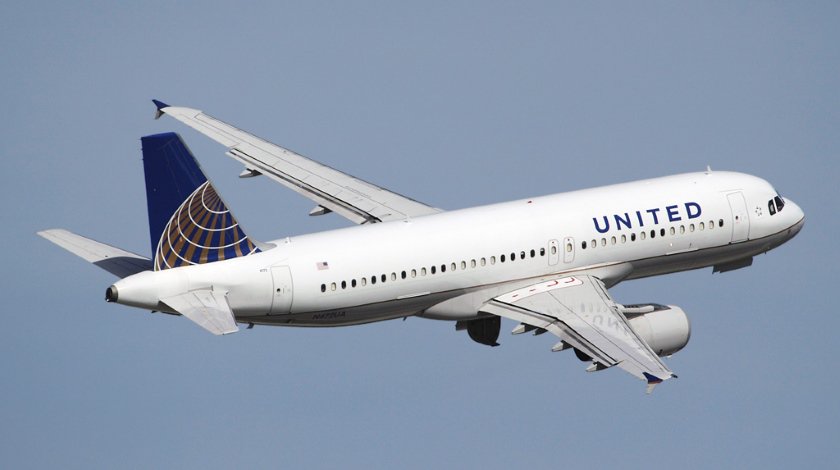 [Speaker Notes: Stephen and his wife Katie in Boise]
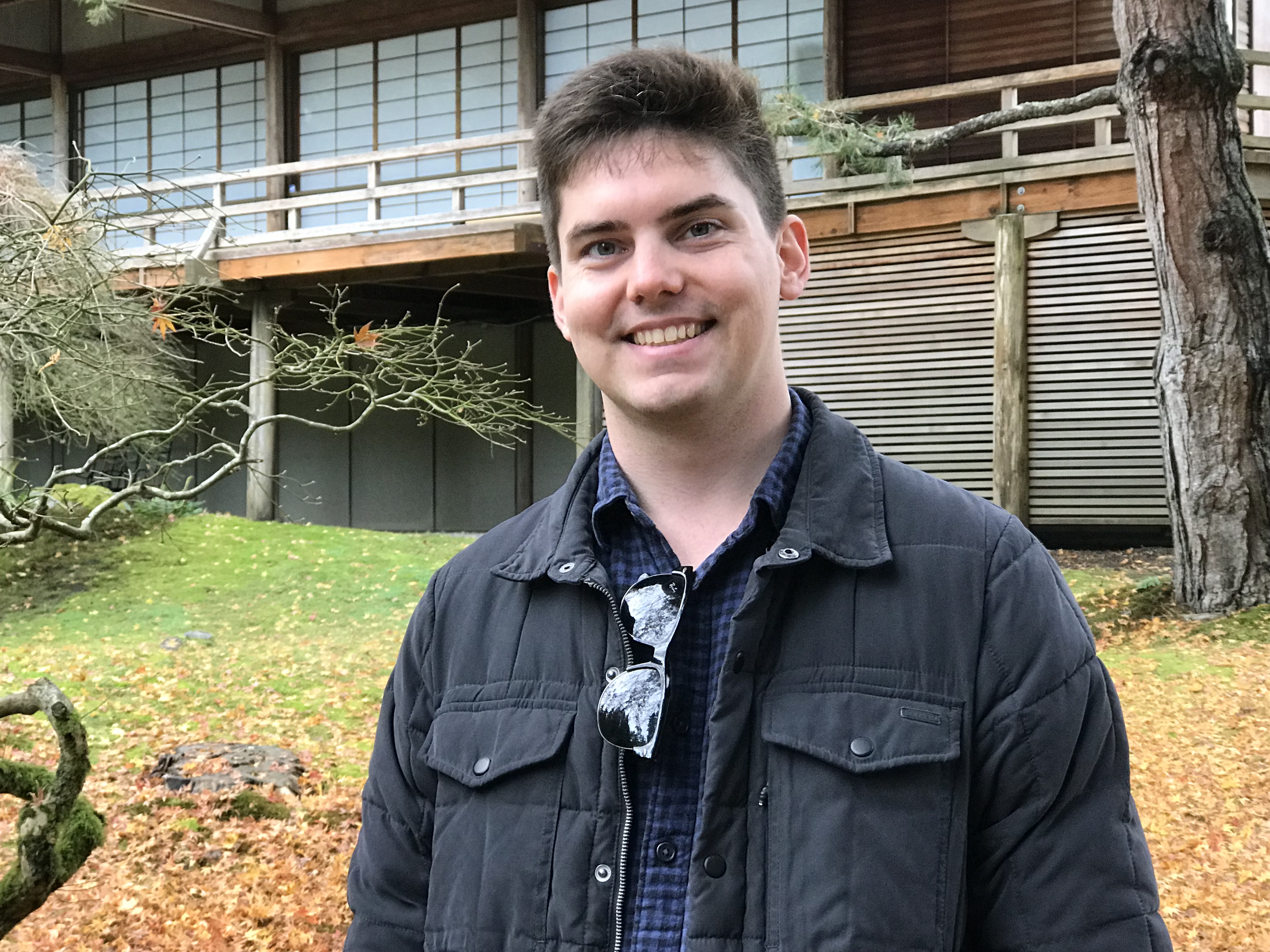 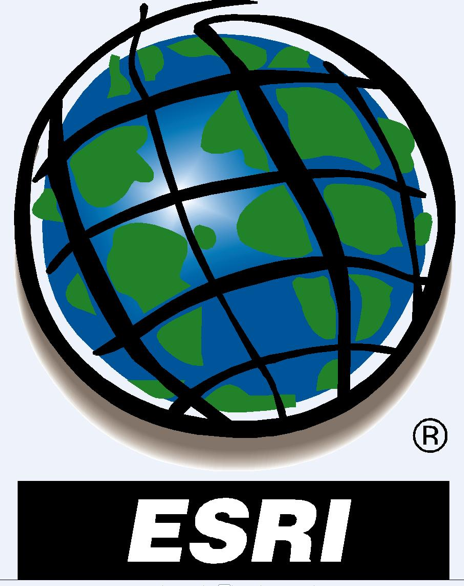 8
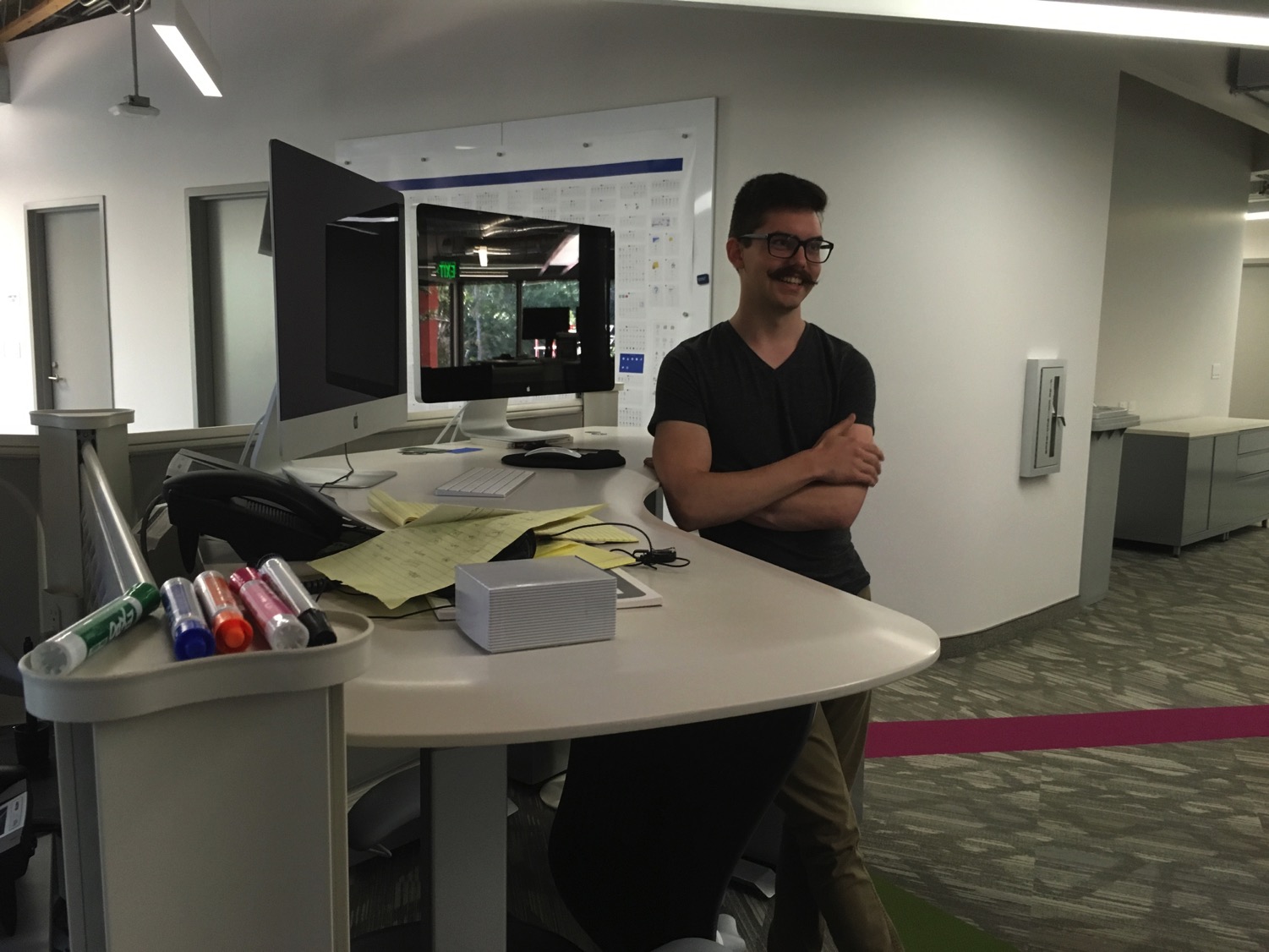 我们的小儿子，约翰(23)是  加利福尼亚的一个图形艺术家
[Speaker Notes: John just graduated from Biola and works for ESRI]
宣教机构…
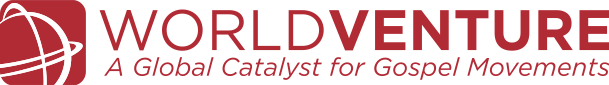 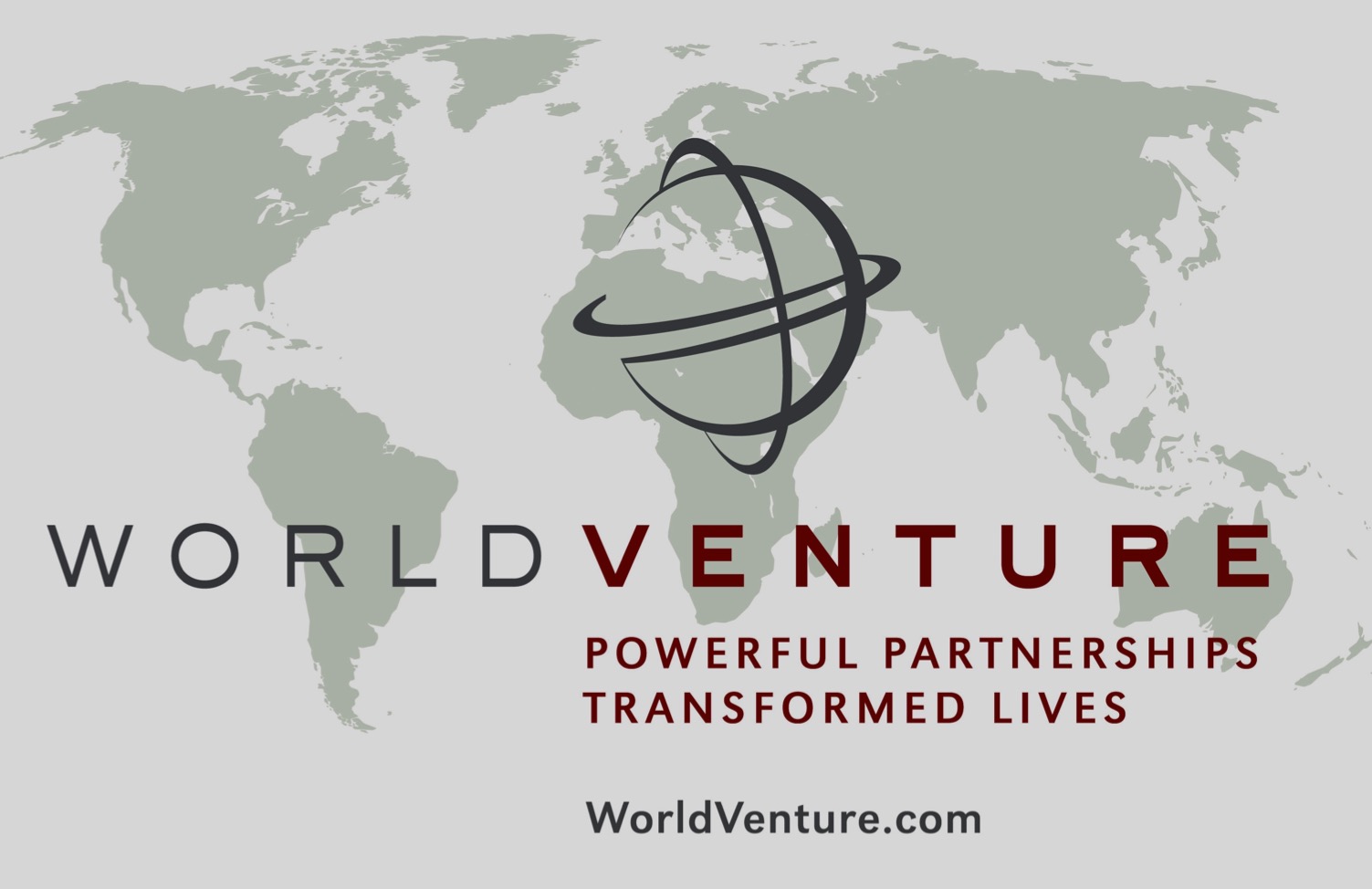 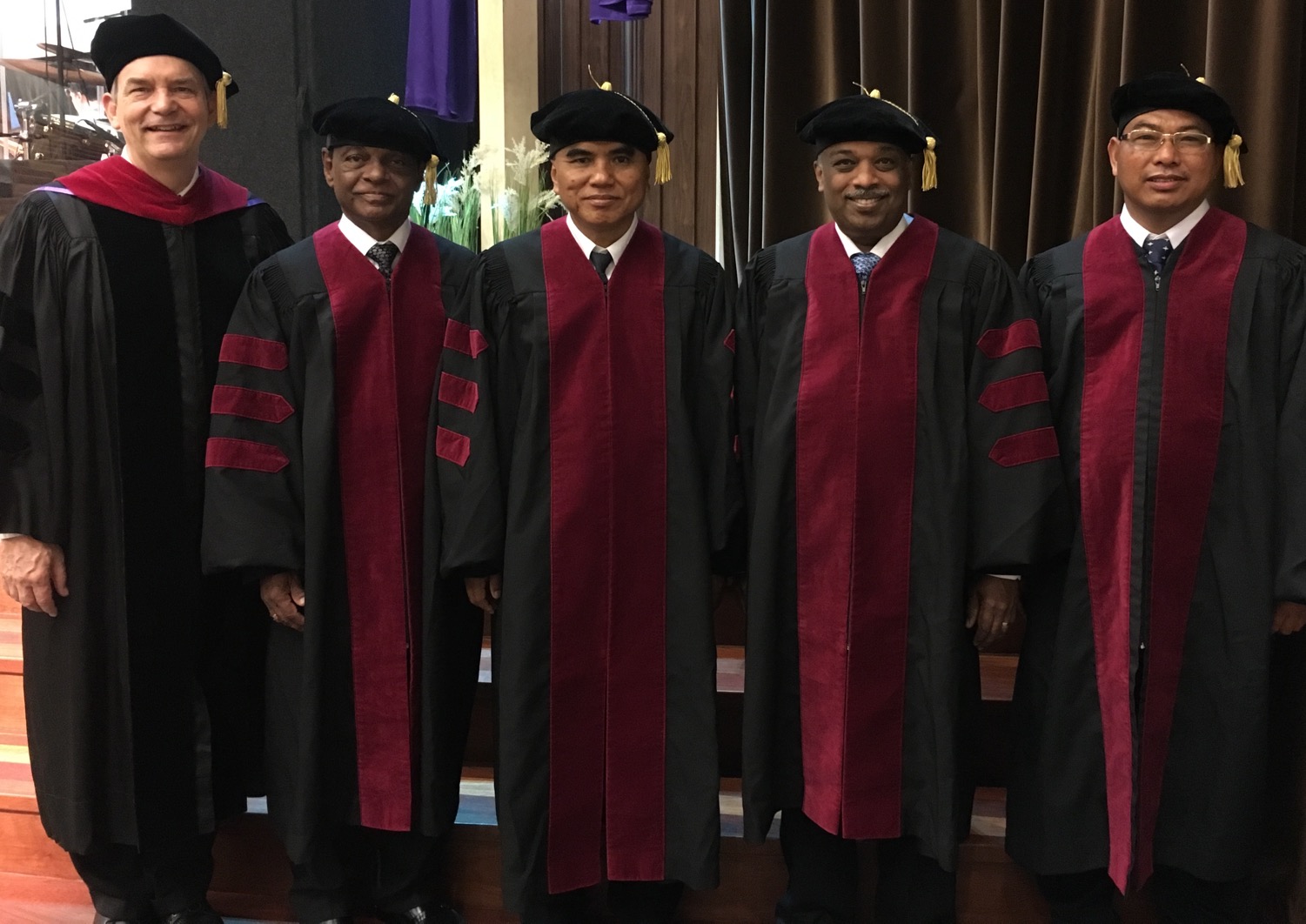 我带领了新加坡神学院的教牧学博士论文
[Speaker Notes: I'm also the director of the doctoral program at SBC that trains about 80 seminary professors and pastors throughout Asia in English and Chinese.  Generallly each year about 5 of them received their Doctor of Ministry degree.

我带领了新加坡神学院的教牧学博士论文]
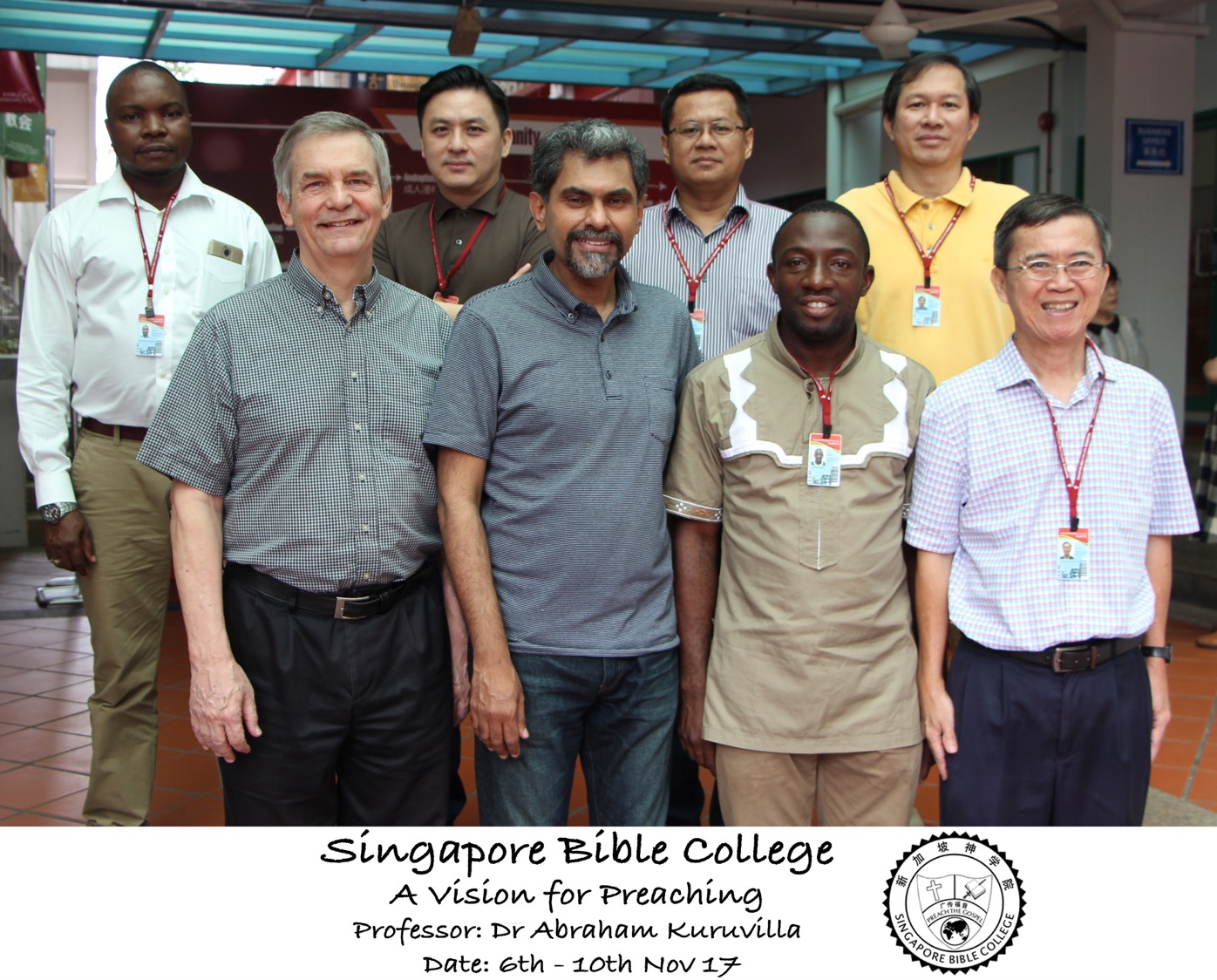 Nov Module
新加坡神学院
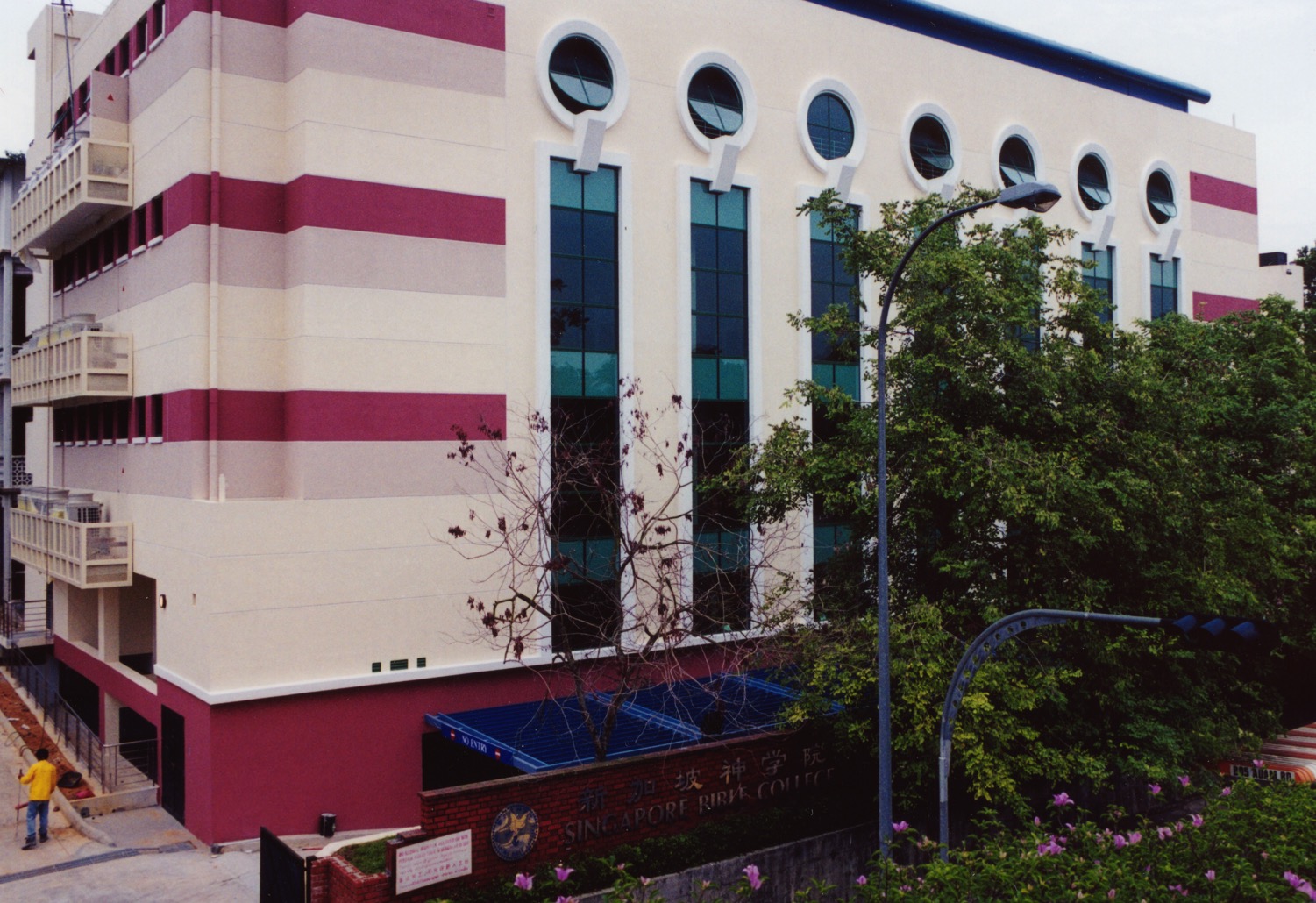 [Speaker Notes: I've served as a seminary professor with 30 other faculty at Singapore's largest training school: Singapore Bible College]
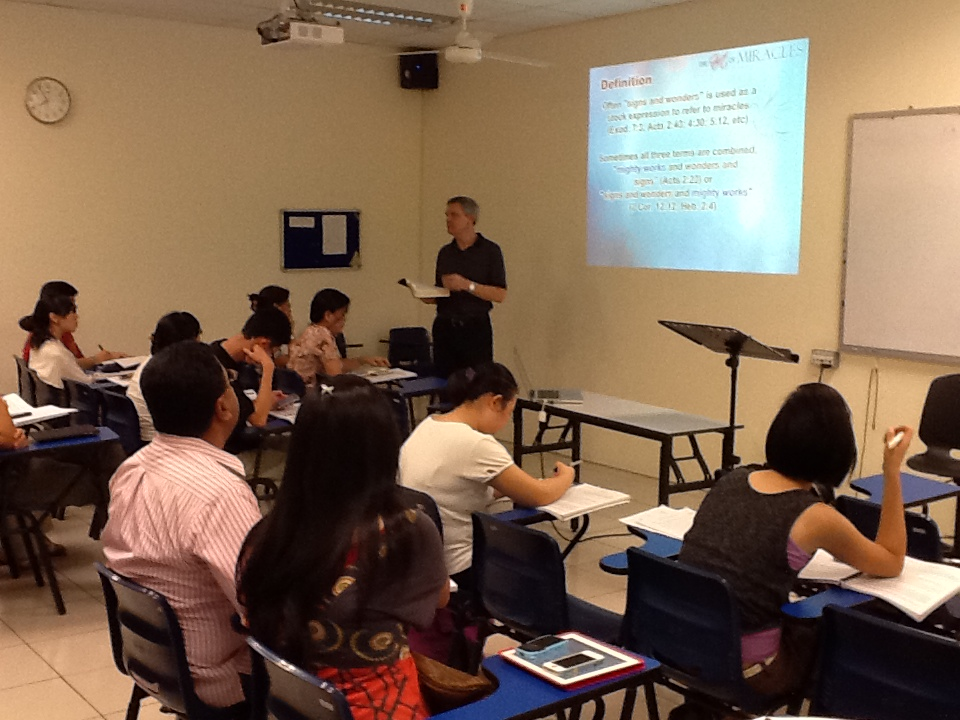 9
新加坡神学院
[Speaker Notes: Most of these students are first-generation Christians eager to share the gospel with their own people!]
新神 课程 网上教学
(英文 • 印尼文 • 中文)
基础	旧约	新约
背景	旧约的世界	新约的世界
神学	     教会	    灵命	未来
讲道    讲道研习（上）	讲道研习（下）
[Speaker Notes: I get to teach these leaders every book of the Bible in survey courses, plus backgrounds to both the OT and NT, three areas of theology, and how to preach.]
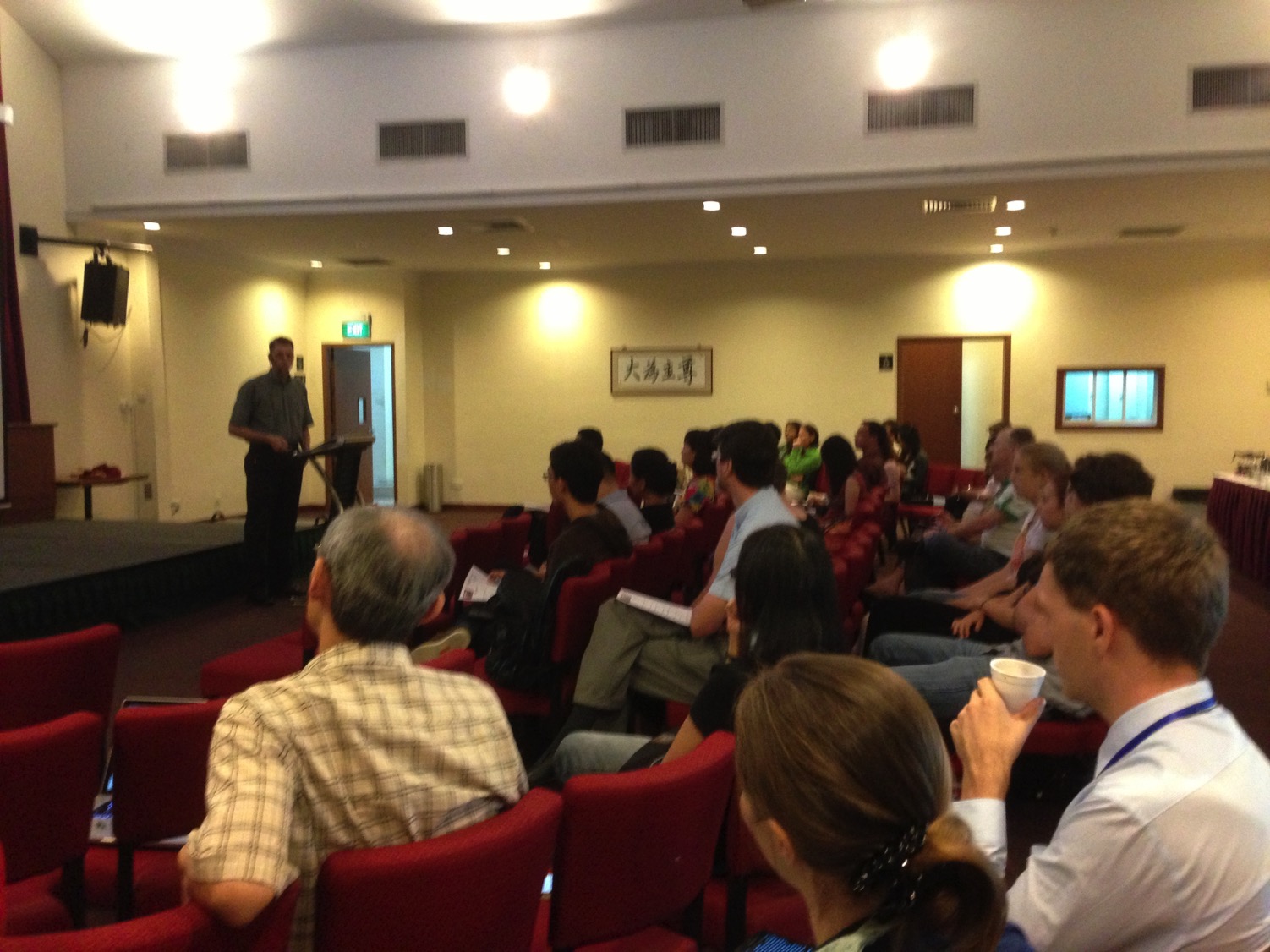 Our People
9
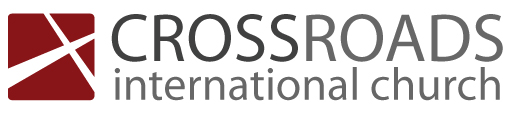 13个国家的70名会友
来自2020
[Speaker Notes: …and our own Andrew Spurgeon here at this church, who is one of our key speakers.]
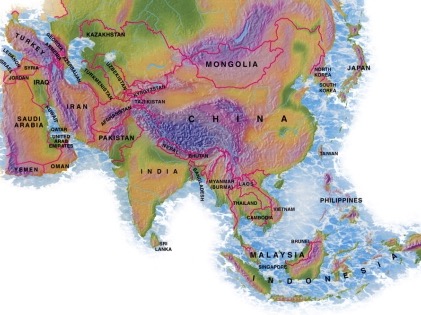 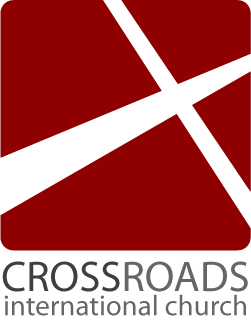 ITALY
FRANCE
JAPAN
NETHERLANDS
HONG KONG
KOREA
LEBANON
TAIWAN
CHINA
MYANMAR
USA
INDIA
PHILIPPINES
MALAYSIA
ZIMBABWE
SINGAPORE
CIC
INDONESIA
NEW ZEALAND
来自8个国家的37个人
[Speaker Notes: Our March 2015 church people stem from 12 different countries around the world.
Netherlands (Desiree), Valentin (France), Nino Iager (Italy), Cynthia, Athan, Chanchan (India), Jieun (Korea), Mher & Liana (Lebanon), Raymond (Myanmar), Miriam (USA), Paolo (Philippines), Singapore (Albina), New Zealand (Matt & Julie), Zimbabwe (Memory)]
Our People
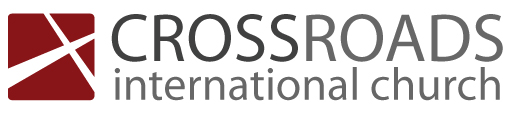 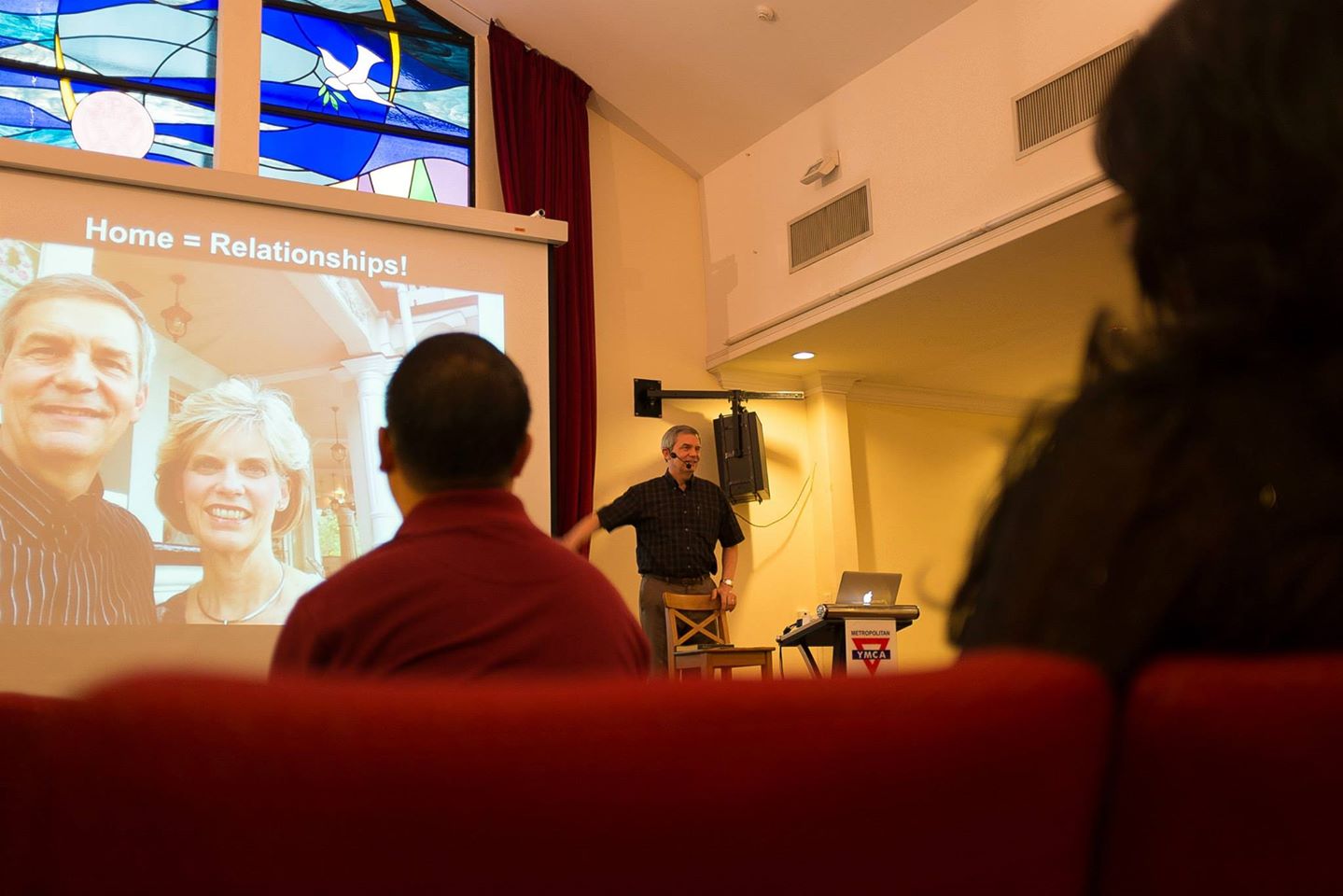 用经文讲道
[Speaker Notes: RICK: Yes, we helped start Crossroads International Church in 2006 and I serve as the pastor-teacher.]
Our People
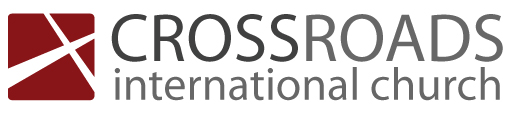 9
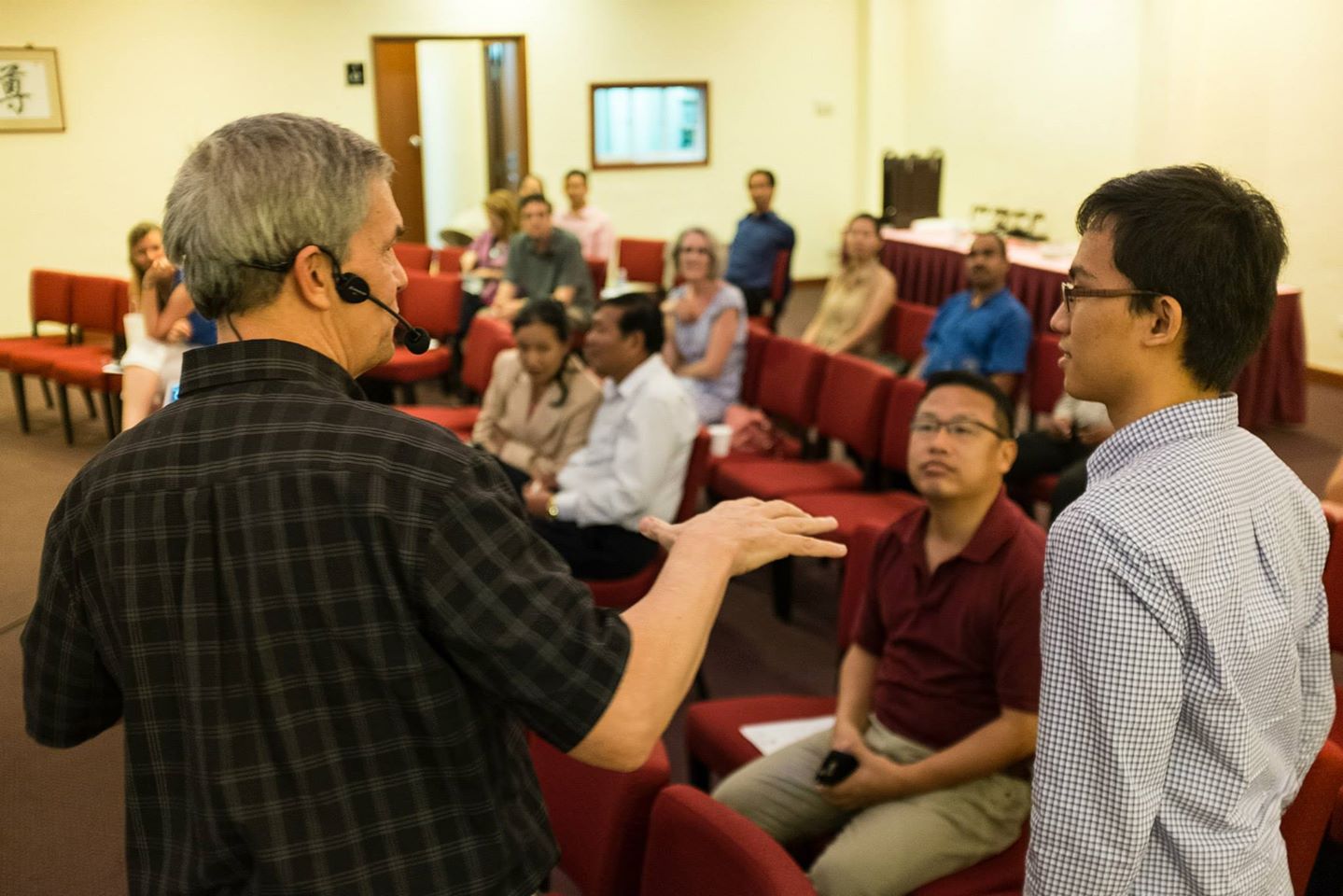 13个国家的70名会友
[Speaker Notes: Part of our ministry is to invest in young leaders like Demetrius in 3 John 12.]
Our People
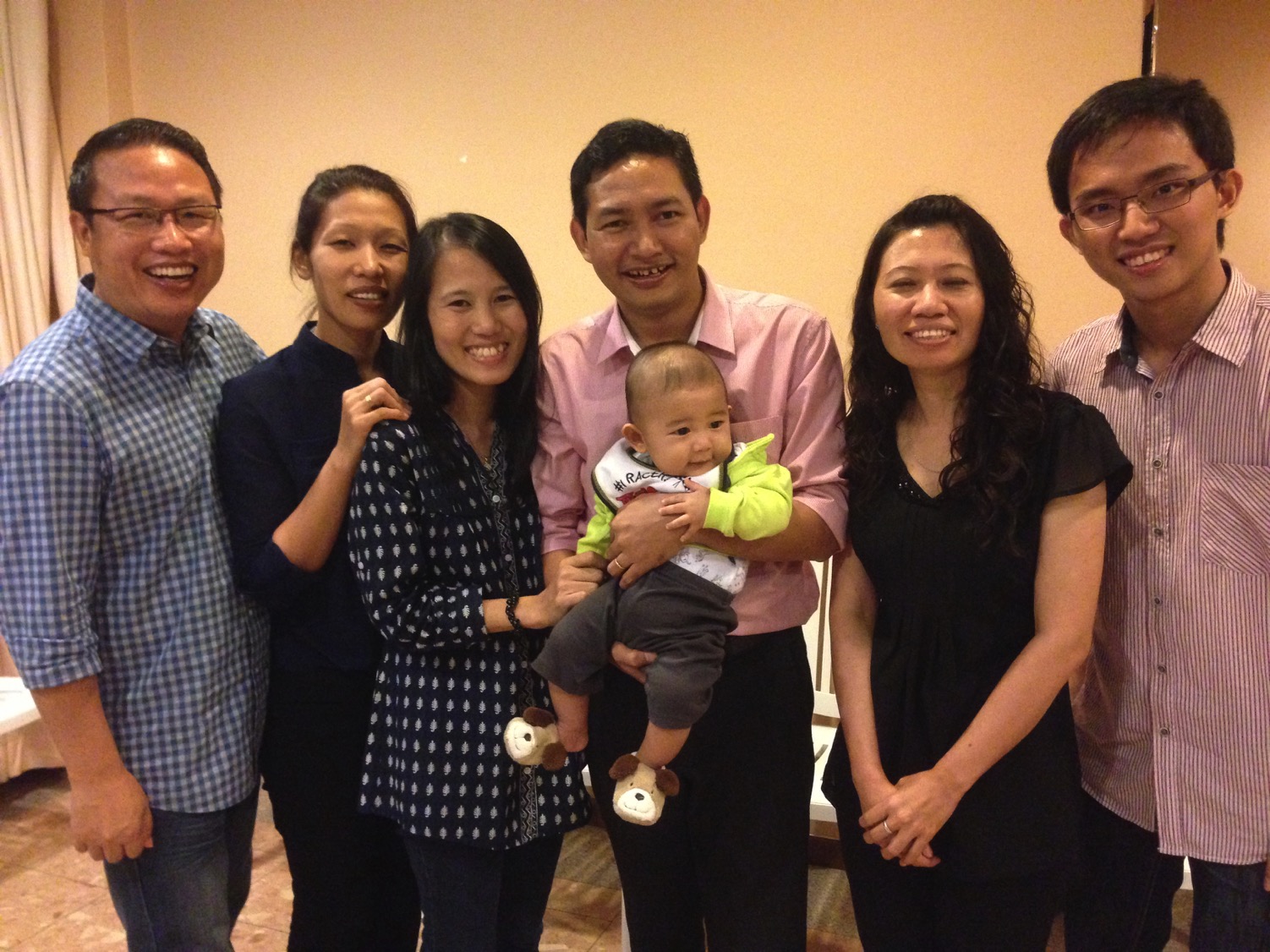 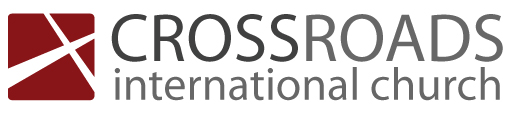 新加坡神学院学生在教会事奉
[Speaker Notes: One special joy is mentoring my students who serve with us at church and led ministries to youth, children, home groups, and the worship team.]
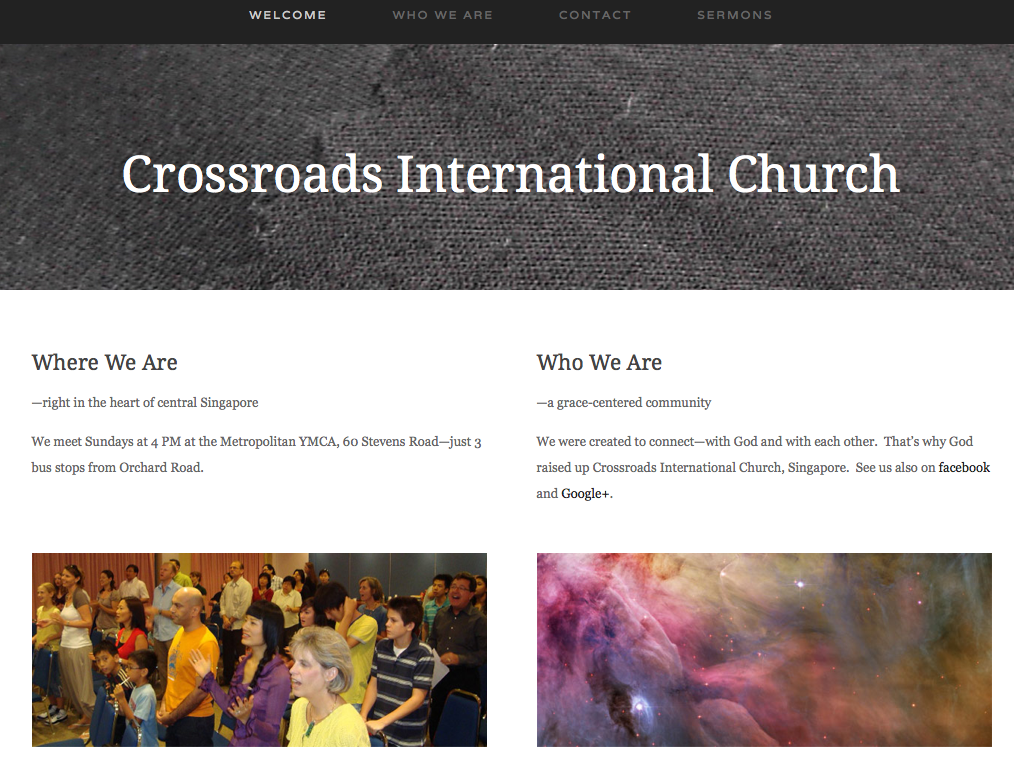 CICFamily.com
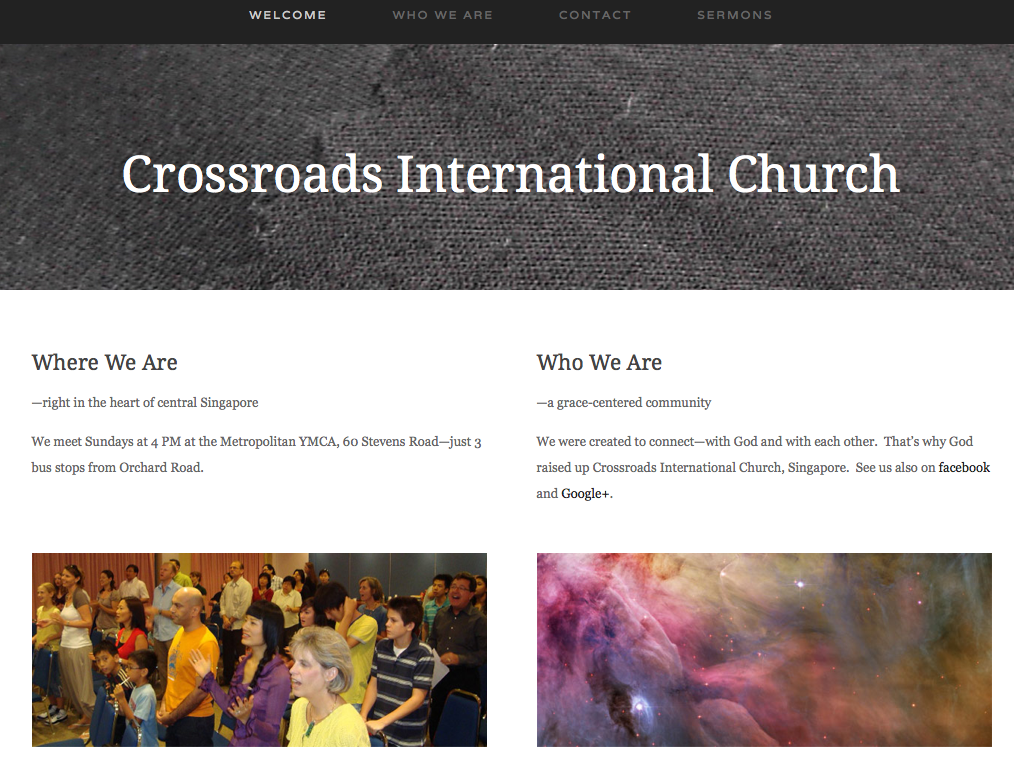 CICFamily.com
www.cicfamily.com
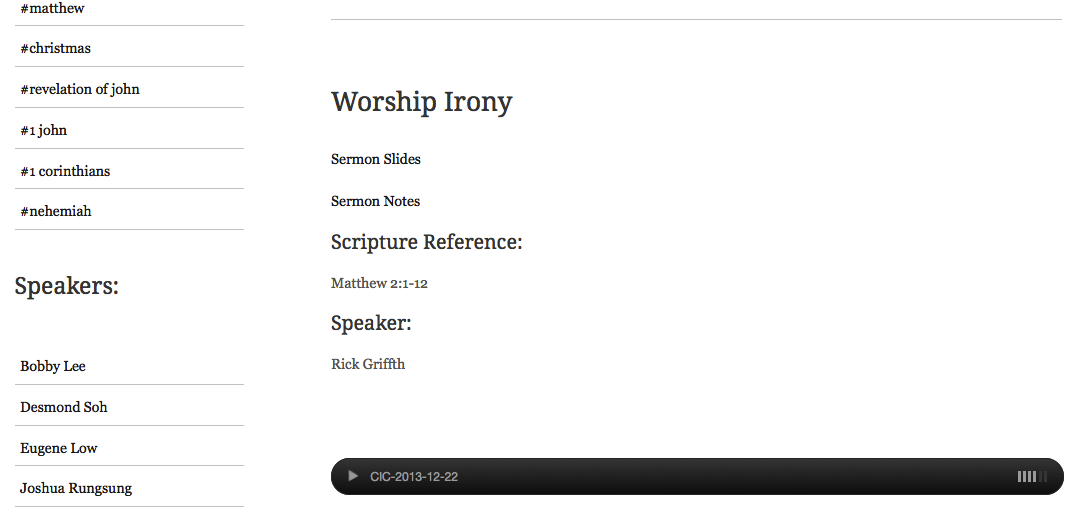 神话语的能力 (赛 55:8-9 新译本)
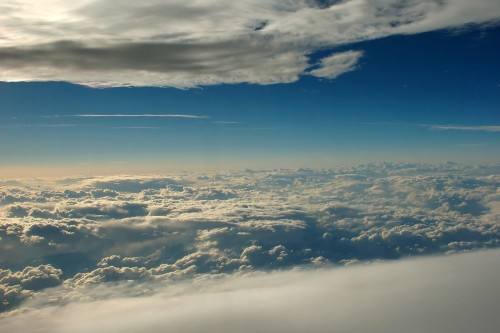 耶和华说：“我的意念不是你们的意念，你们的道路也不是我的道路。天怎样高过地，我的道路也怎样高过你们的道路，我的意念也怎样高过你们的意念。”
神话语的能力 (赛 55:10a 新译本)
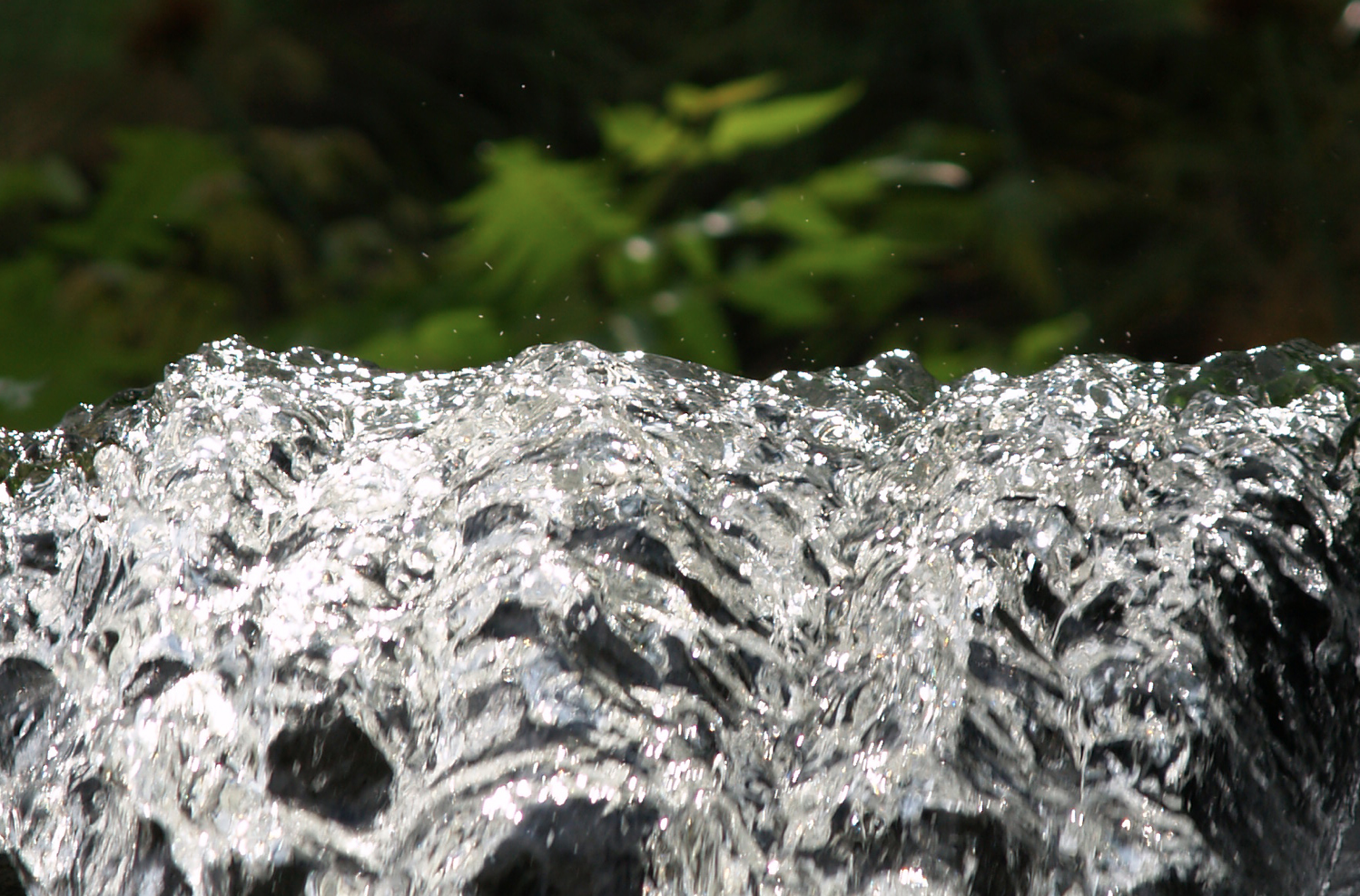 雨雪怎样从天上降下来，不再返回天上，却灌溉大地,
神话语的能力 (赛 55:10b 新译本)
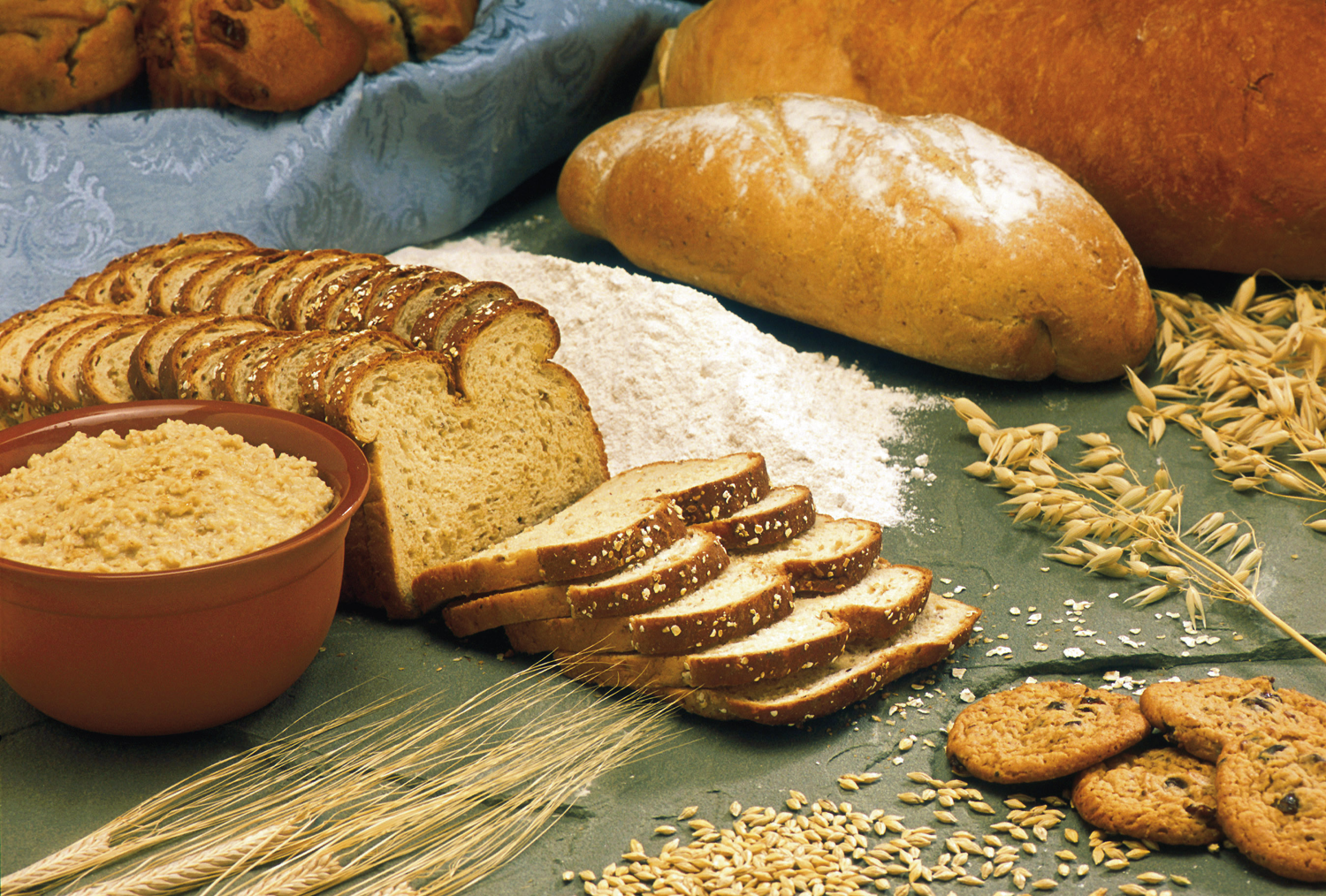 使地上的植物发芽结实，使撒种的有种子，吃的人有粮食
神话语的能力 (赛 55:11 新译本)
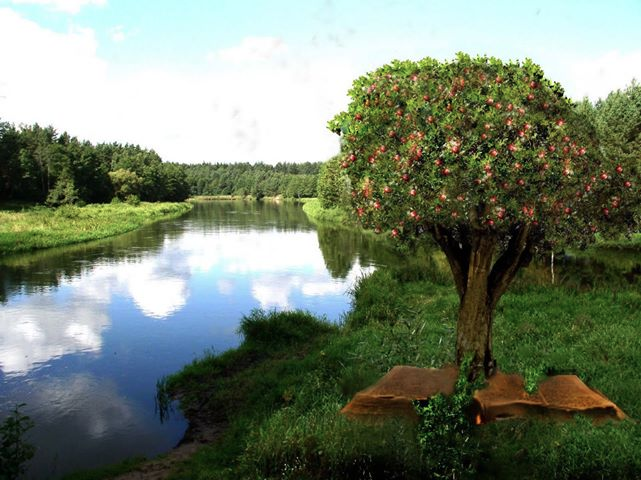 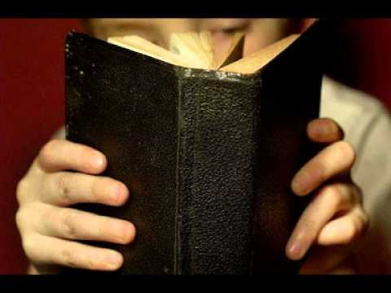 从我的口所出的话也必这样，必不徒然返回我这里，却要作成我所喜悦的，使它在我差遣它去作的事上必然亨通
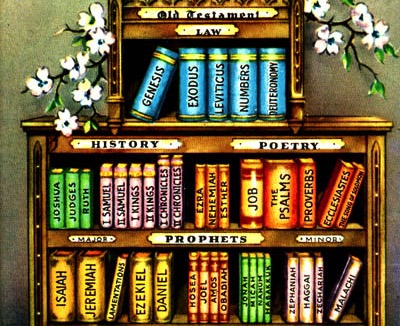 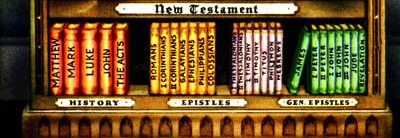 我们的目标: 架设桥梁!
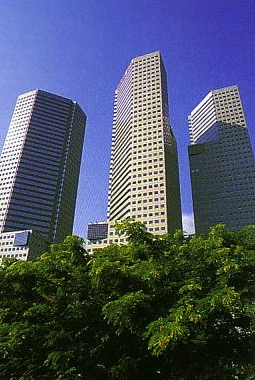 Our Goal: To Bridge the Gap!
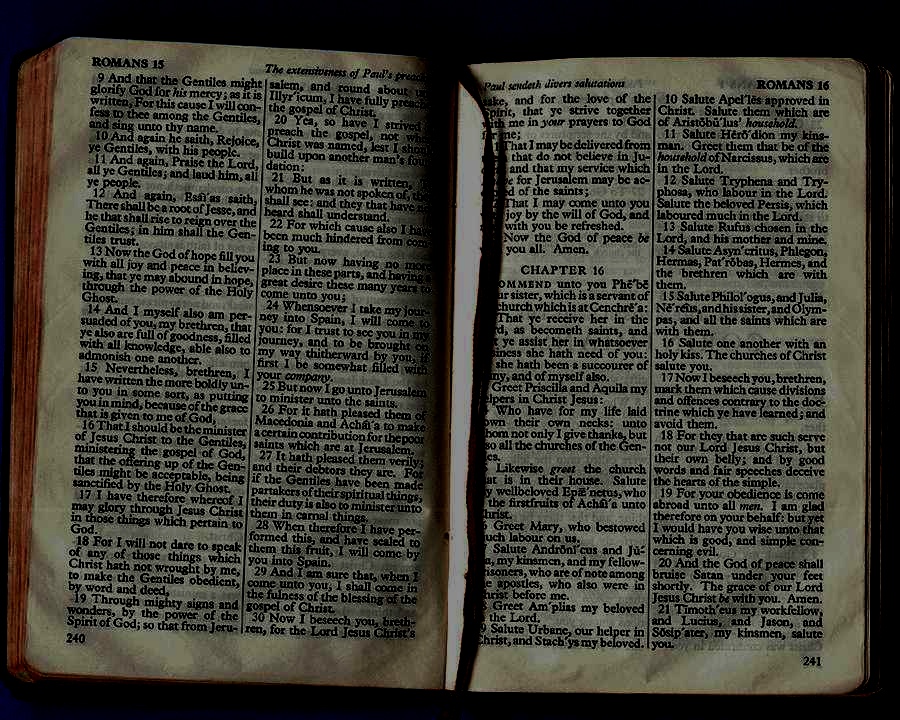 课程内容
v
开发释经讲道的基本步骤指引应该从以下开始： 
以准确的文本释经获得释经的概念, 
导出讲道概念, 
勾出信息的大纲, 
加入支持的材料 (应用, 实例说明, 变调, 介绍, 总结等等), 
撰写讲稿, 
以两编真实的讲道，外加两编短讲来结束学习.  
讲道日历编制和专题讲道 (故事叙述, 专题, 独白, 福音性, 婚礼, 丧礼) 均会教授
课程目标
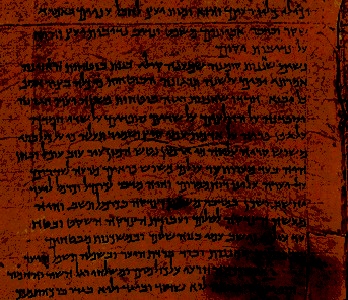 v
课程结束时学生应该可以...…
指出释经讲道是什么和为何需要 
编写释经与讲道的大纲 
解释什么是导入、主体和总结
开始建立讲道与演说的信心
能够选择和组织有效的实例
提出经文文本的相关应用
懂得评估讲道需要改善的地方
可以担任故事叙述, 专题, 独白, 福音性, 婚礼, 丧礼等的讲道(What)
讲道有真实、趣味、清晰和相关性(How) (基本目标在第25页).
25
真实
有趣
讲道的四个目标
清晰
相关
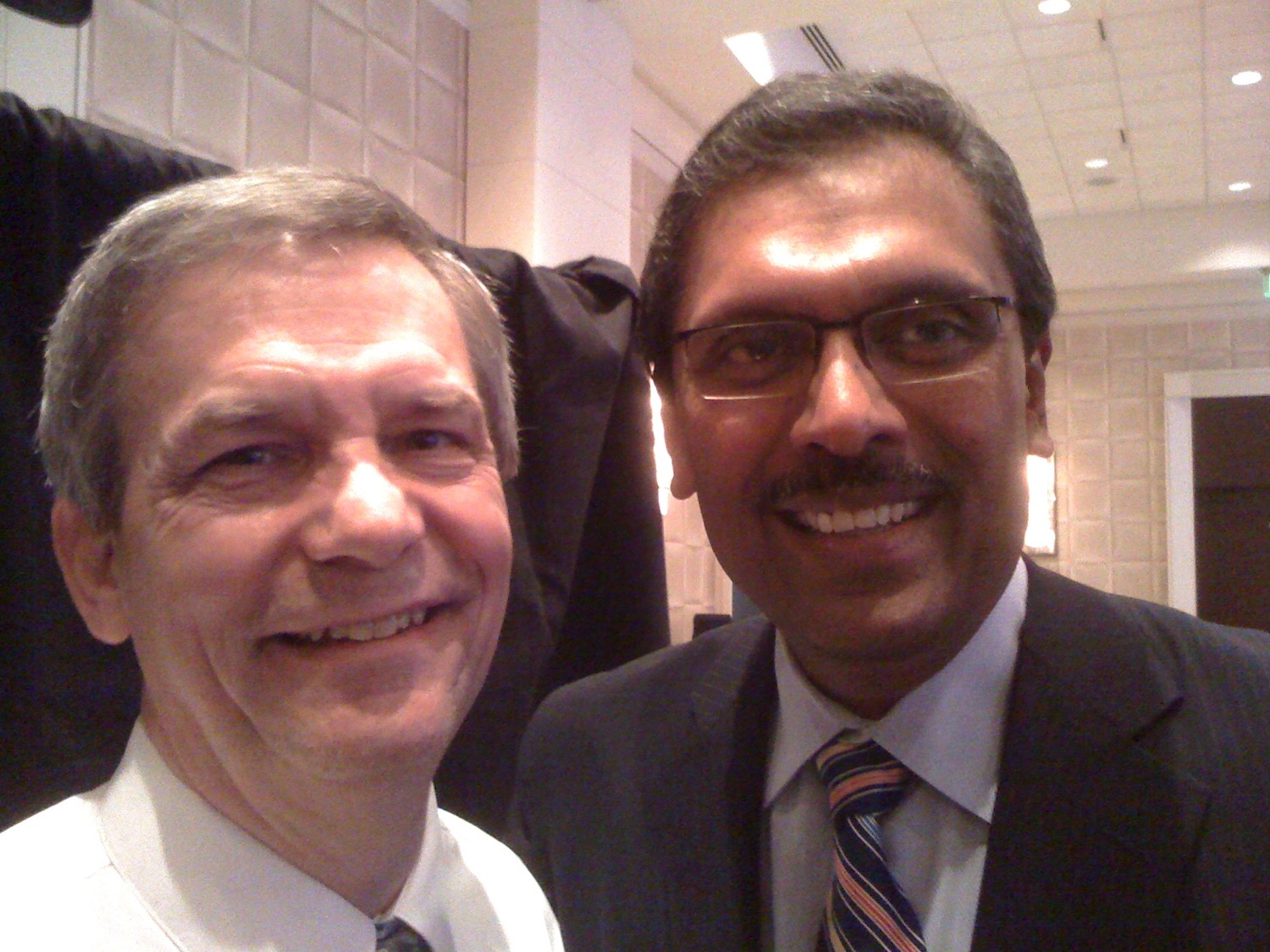 Dr. Rick & Dr. Ramesh Richard
v
课程要求
阅读 (10%)
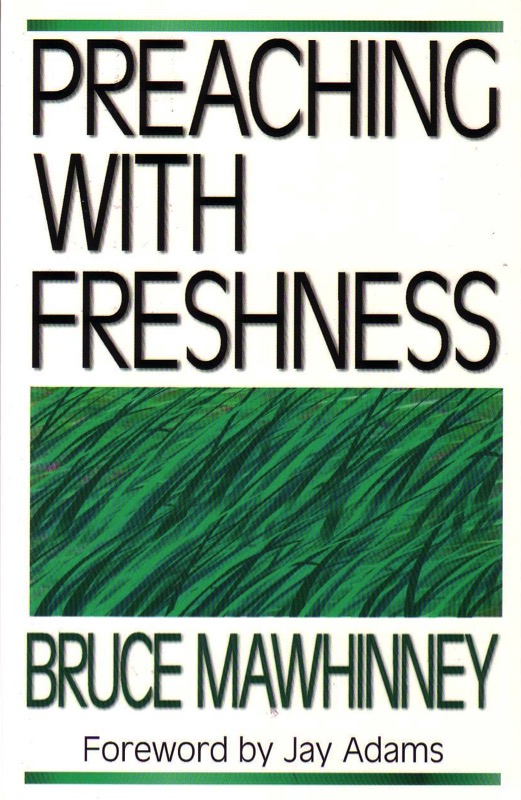 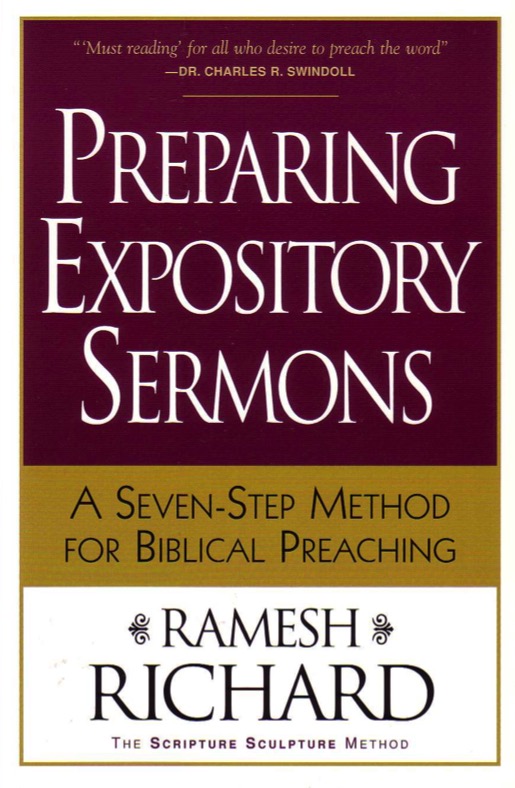 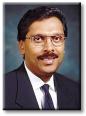 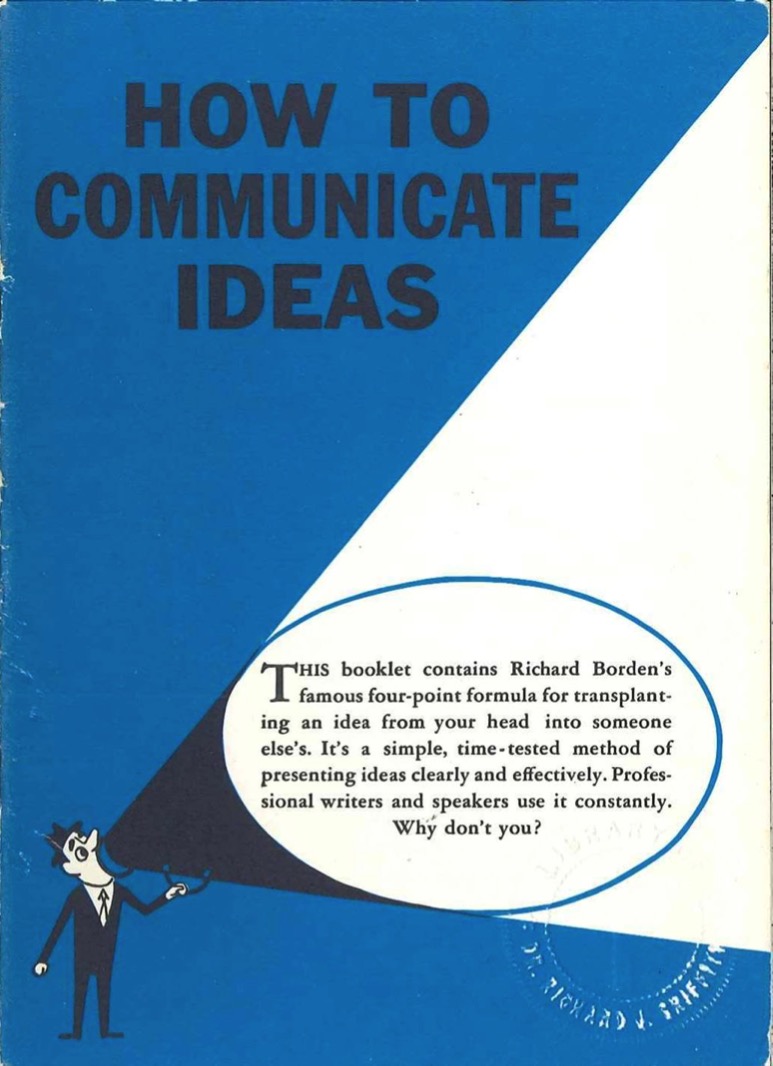 你的第一份阅读功课
在下一节可以前把这本20页小册子读完
波顿的 基础
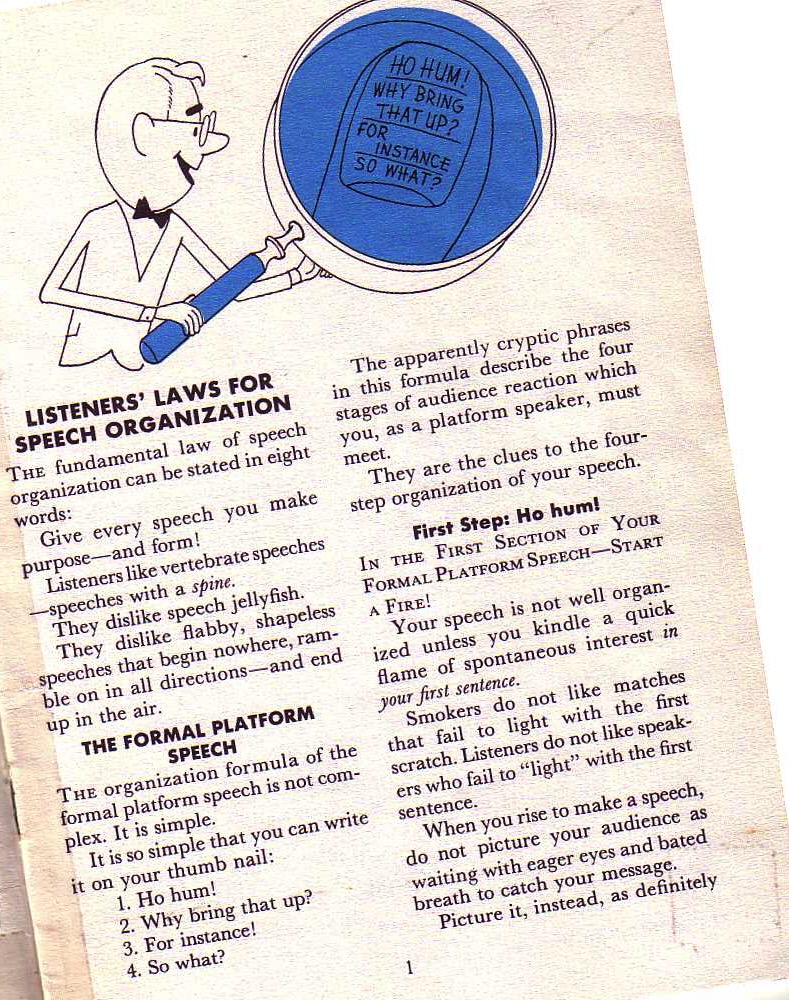 演讲词结构的基本定律可以以一个句来子表达:
给你的演讲词一个目的––和结构!
10-11
理查德.波顿, 如何沟通你的想法, 1
vi
新加坡神学院的课程要求
阅读 (10%)

实例 (15%)
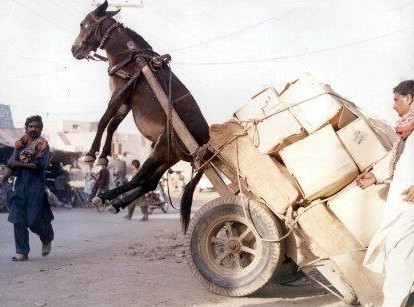 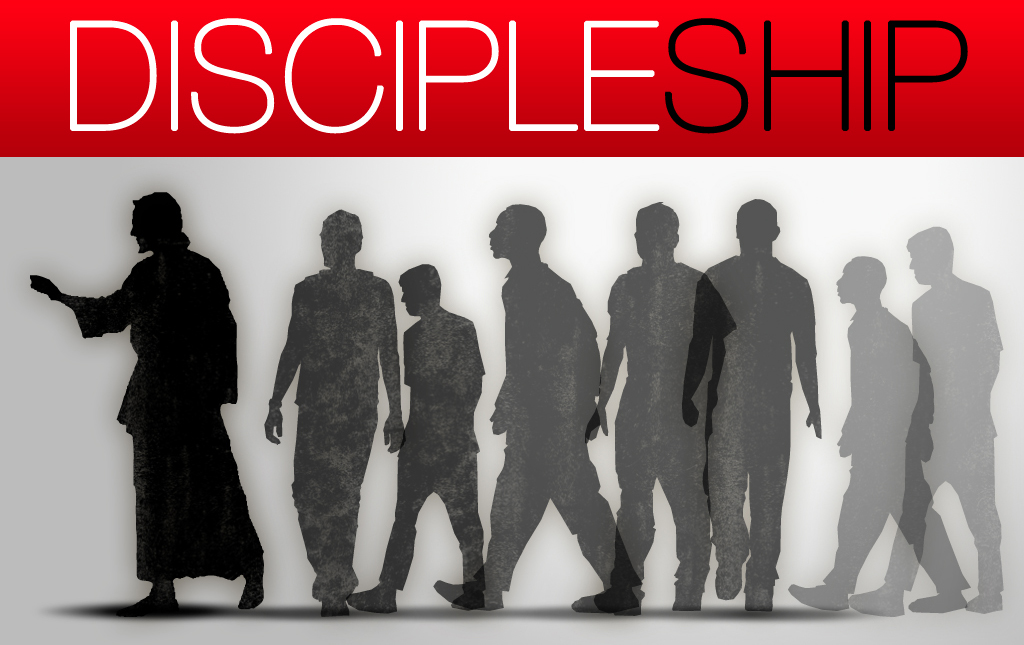 做主门徒
“…使万民做我的门徒…” （马 28:19）
要如何？
[Speaker Notes: We all know that our basic calling is to make disciples among the nations.“…使万民做我的门徒…” （马 28:19）
如何？]
让我们也来教导其他人如何讲道!
门徒训练
忠心可靠的人
保罗
提摩太
其它人
"又应当把你在许多见证人面前从我这里听见的，交托给那些又忠心又能够教导别人的人。" 
(提后 2:2 新译本).
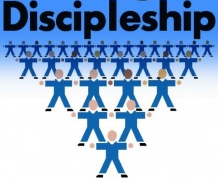 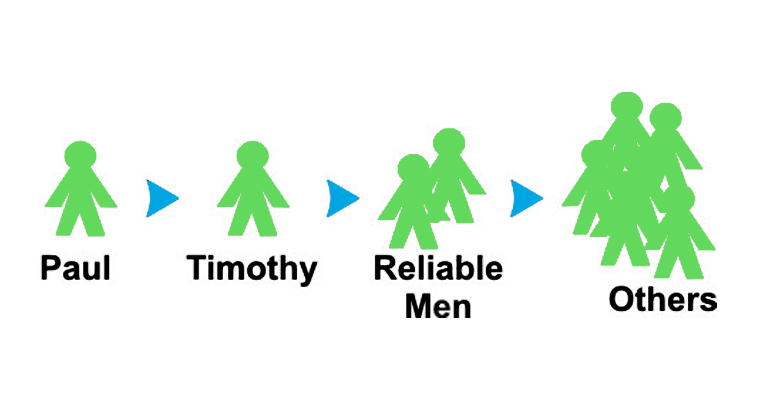 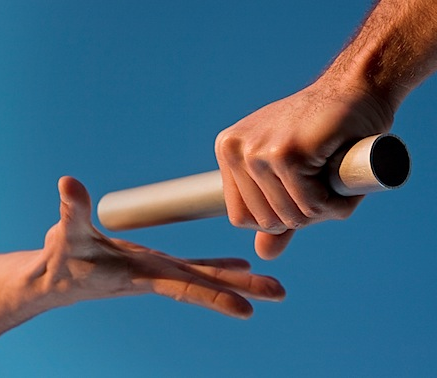 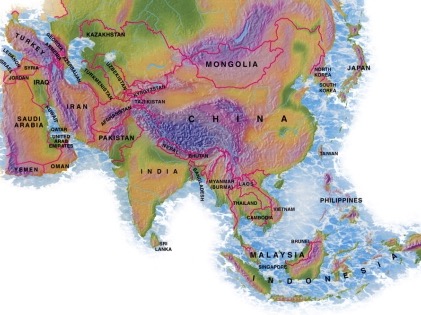 红色 = 我曾经在这些国家教授过这课程
蒙古
约旦
韩国
中国
尼泊尔
缅甸
印度
泰国
越南
马来西亚
斯里兰卡
新加坡
印度尼西亚
教导事工 1997-2013
40
[Speaker Notes: From 1997-Sep 2013 God has seen fit to grant me the privilege to train pastors in 12 other countries on 51 trips.  I have taught Homiletics in 8 of these countries.]
免费获得该讲解!
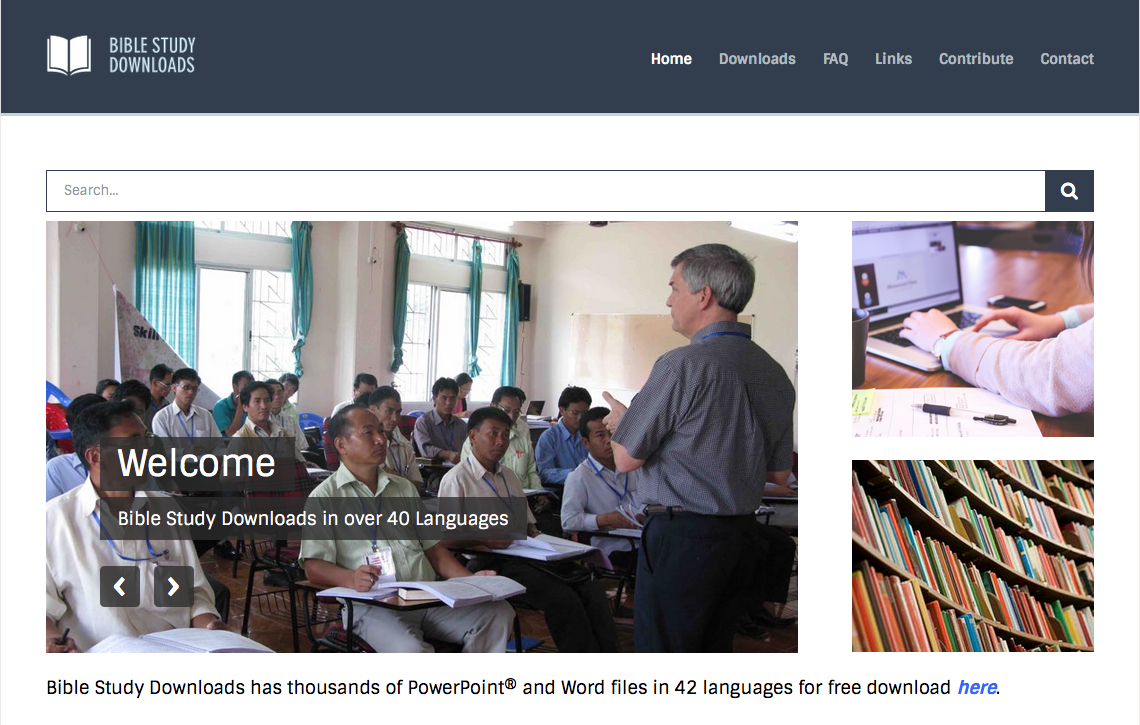 圣经学习下载
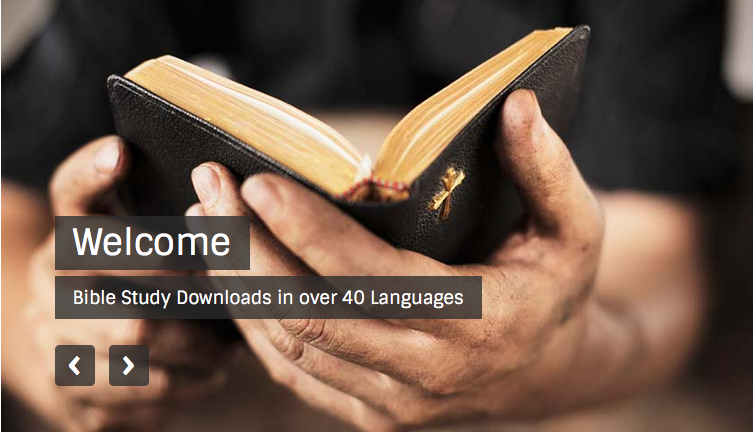 圣经基本链接地址 BibleStudyDownloads.org
[Speaker Notes: The explanation for free!
The Bible…Basically link address]
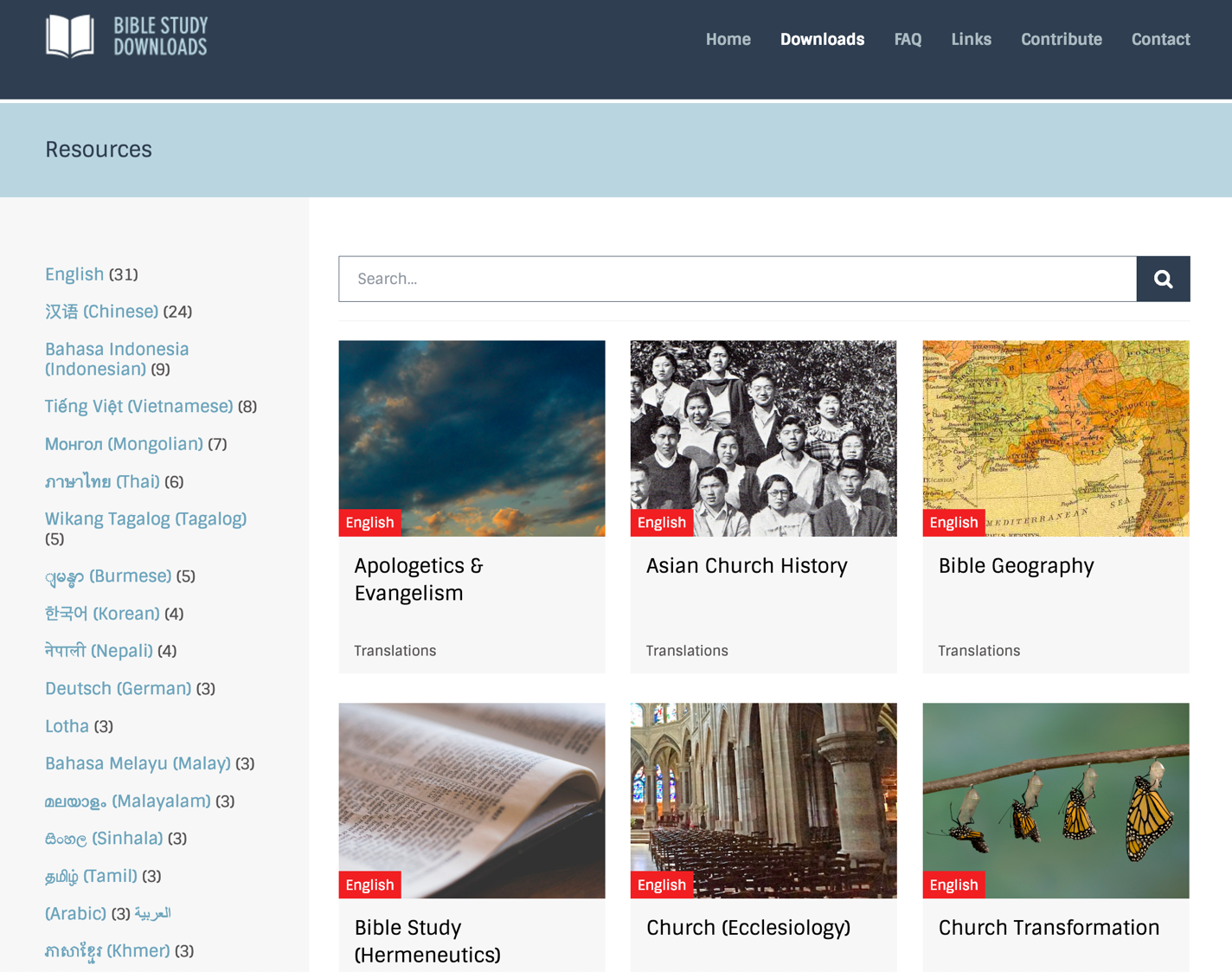 7
BibleStudyDownloads.org
[Speaker Notes: My SBC teaching has resulted in Bible teaching and study materials—mostly PowerPoint—in 49 languages!  All a teacher needs to do is to click on a file and it downloads for free to teach any book of the Bible and many other subjects.]
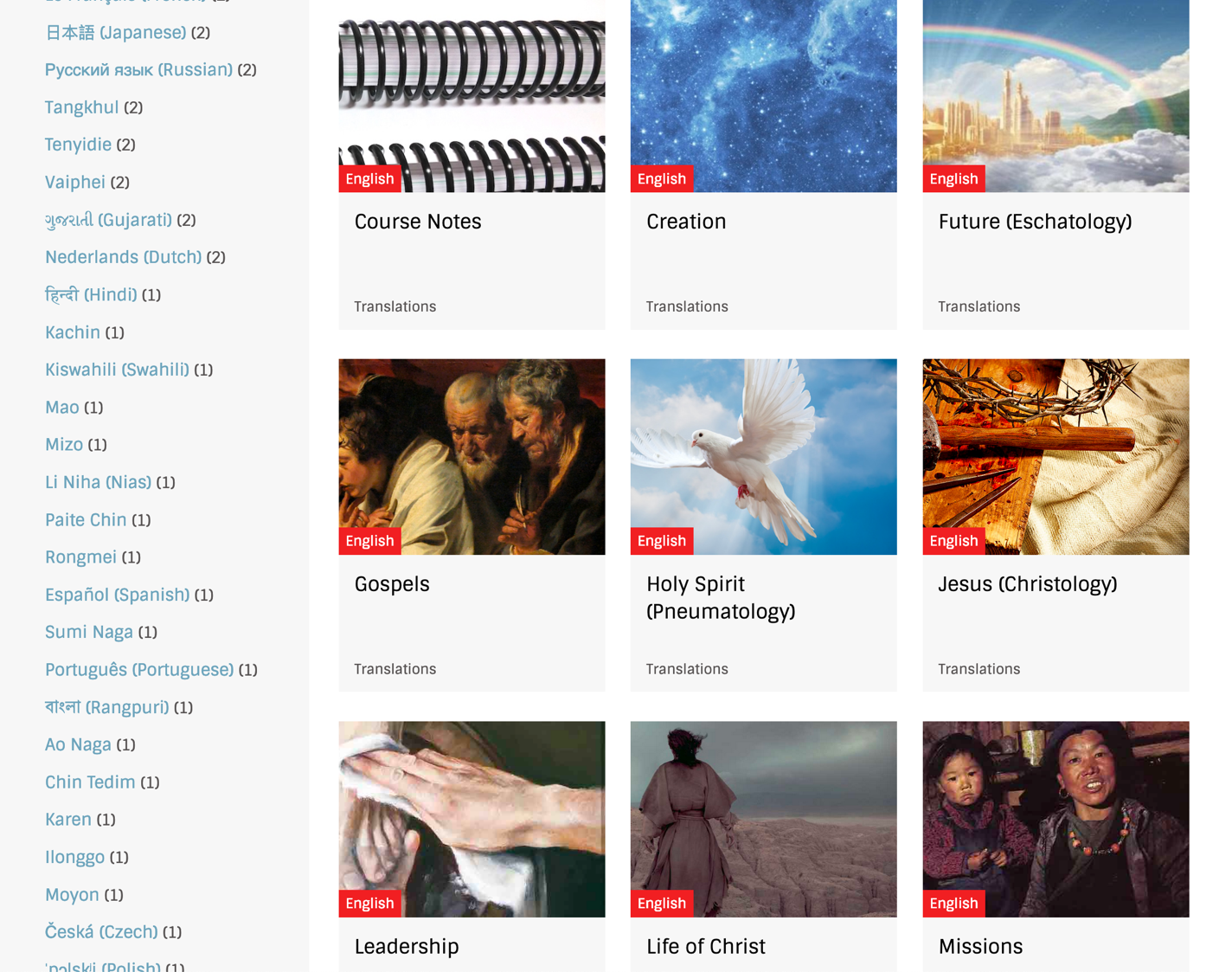 7
BibleStudyDownloads.org
[Speaker Notes: My SBC teaching has resulted in Bible teaching and study materials—mostly PowerPoint—in 49 languages!  All a teacher needs to do is to click on a file and it downloads for free to teach any book of the Bible and many other subjects.]
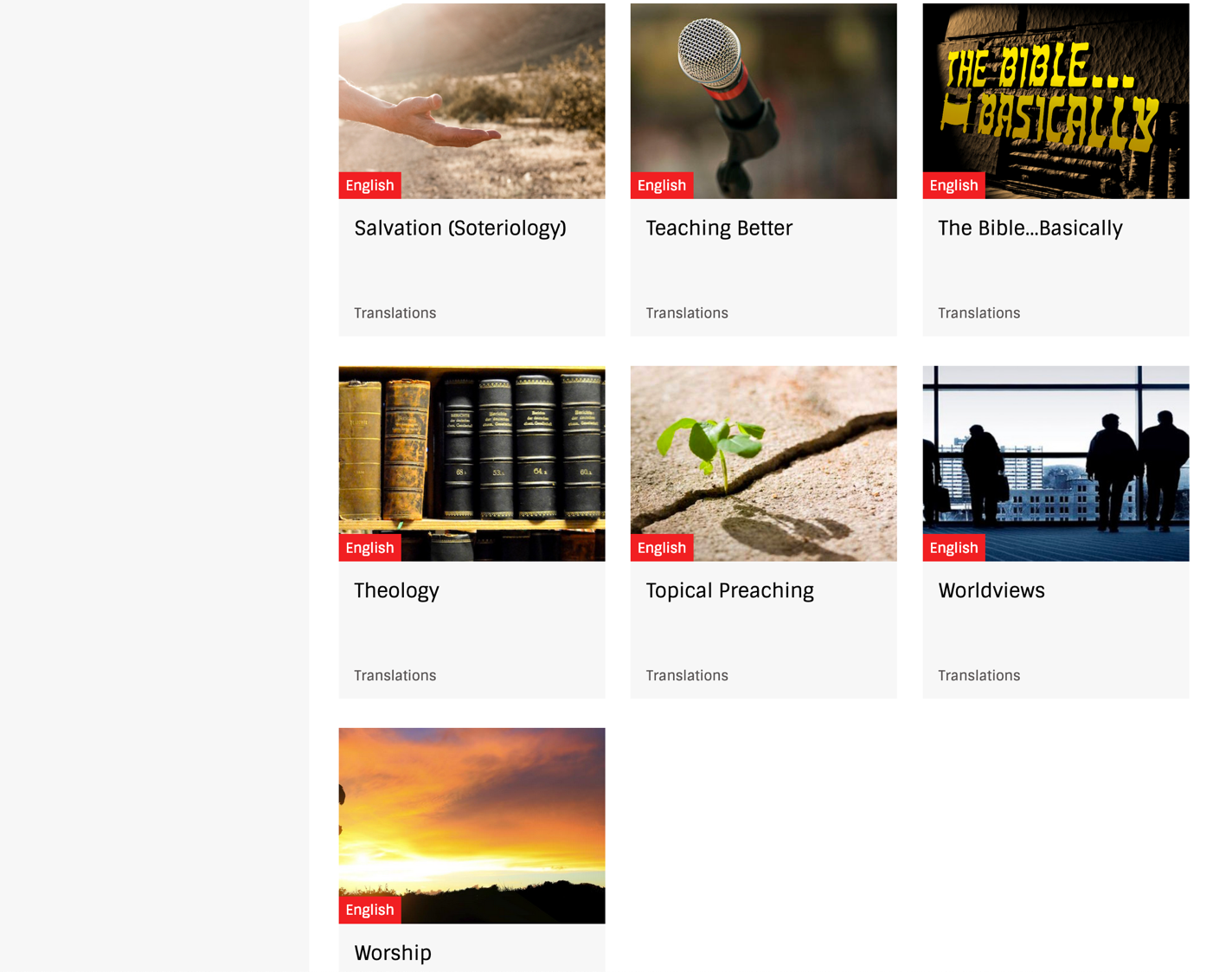 7
BibleStudyDownloads.org
[Speaker Notes: My SBC teaching has resulted in Bible teaching and study materials—mostly PowerPoint—in 49 languages!  All a teacher needs to do is to click on a file and it downloads for free to teach any book of the Bible and many other subjects.]
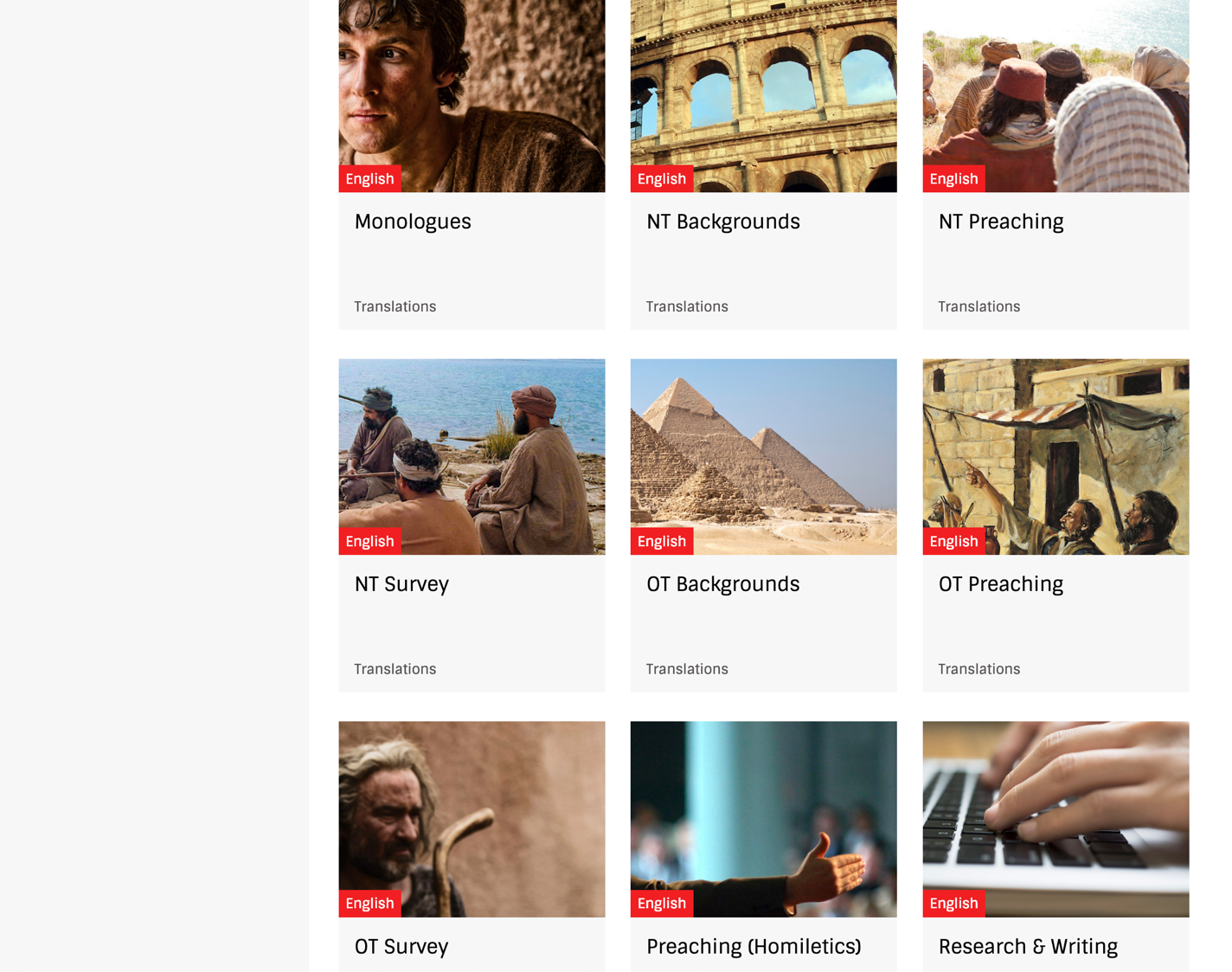 7
BibleStudyDownloads.org
[Speaker Notes: My SBC teaching has resulted in Bible teaching and study materials—mostly PowerPoint—in 49 languages!  All a teacher needs to do is to click on a file and it downloads for free to teach any book of the Bible and many other subjects.]
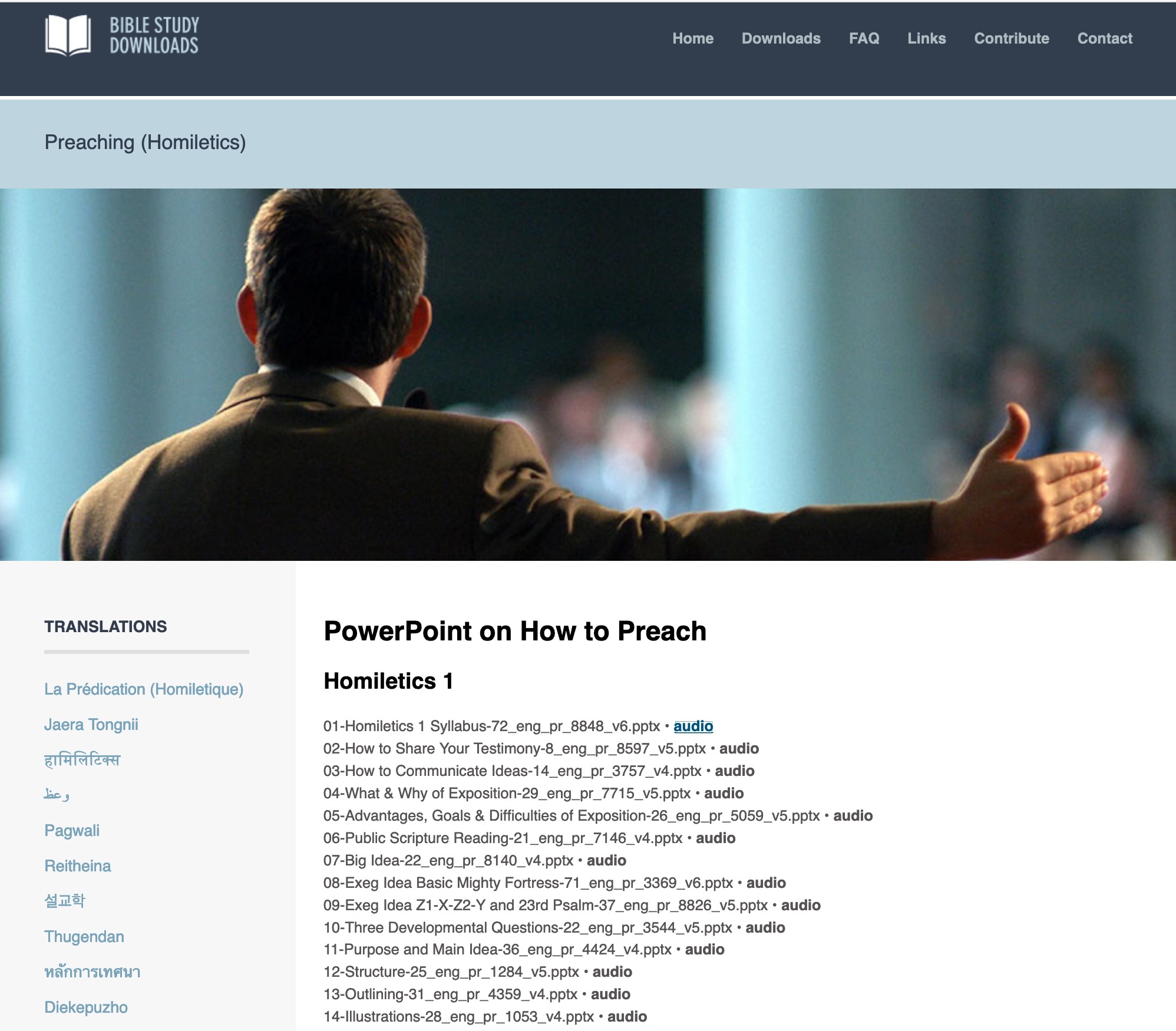 7
English
BibleStudyDownloads.org
[Speaker Notes: My SBC teaching has resulted in Bible teaching and study materials—mostly PowerPoint—in 49 languages!  All a teacher needs to do is to click on a file and it downloads for free to teach any book of the Bible and many other subjects.]
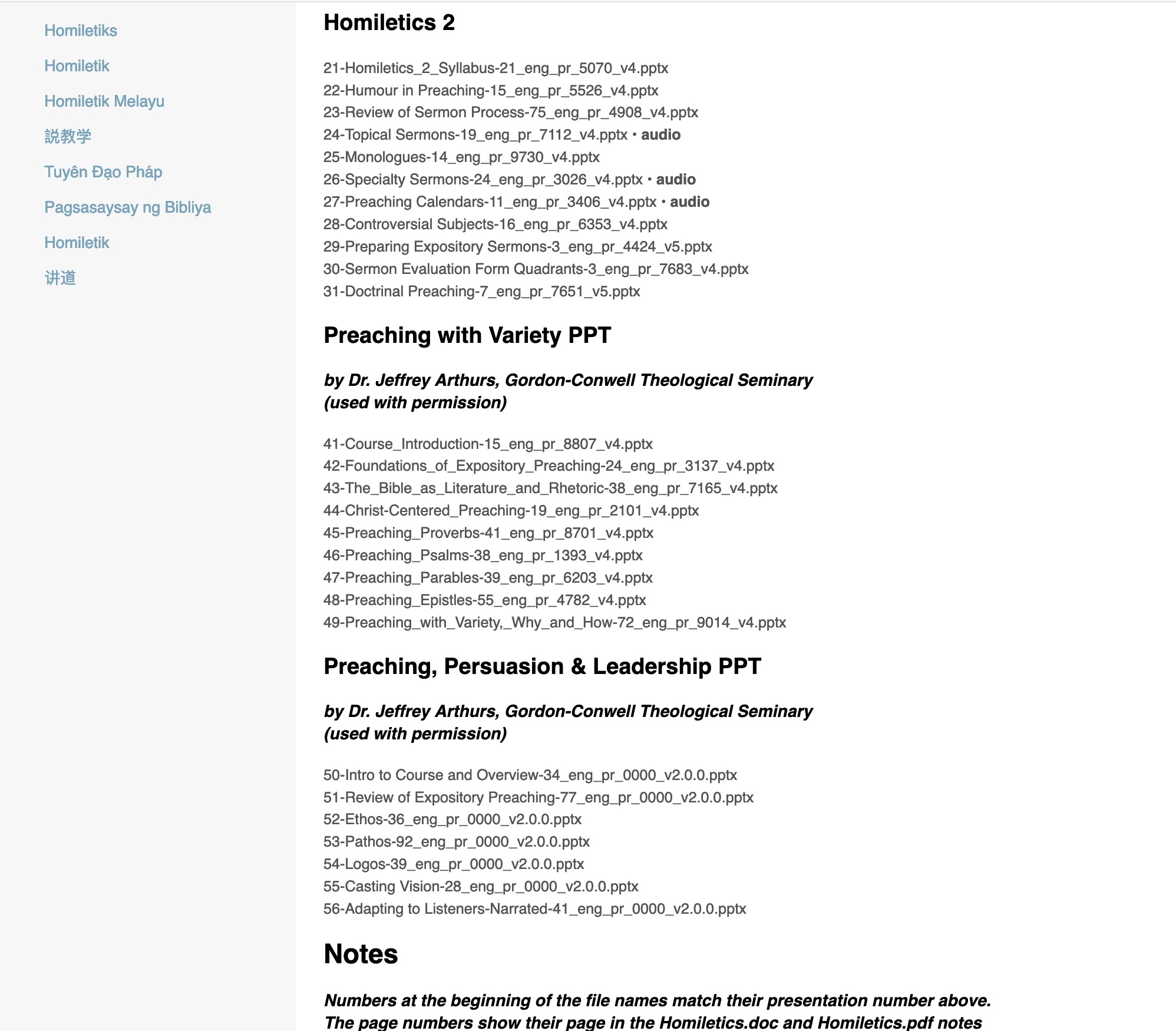 7
BibleStudyDownloads.org
BibleStudyDownloads.org
[Speaker Notes: My SBC teaching has resulted in Bible teaching and study materials—mostly PowerPoint—in 49 languages!  All a teacher needs to do is to click on a file and it downloads for free to teach any book of the Bible and many other subjects.]
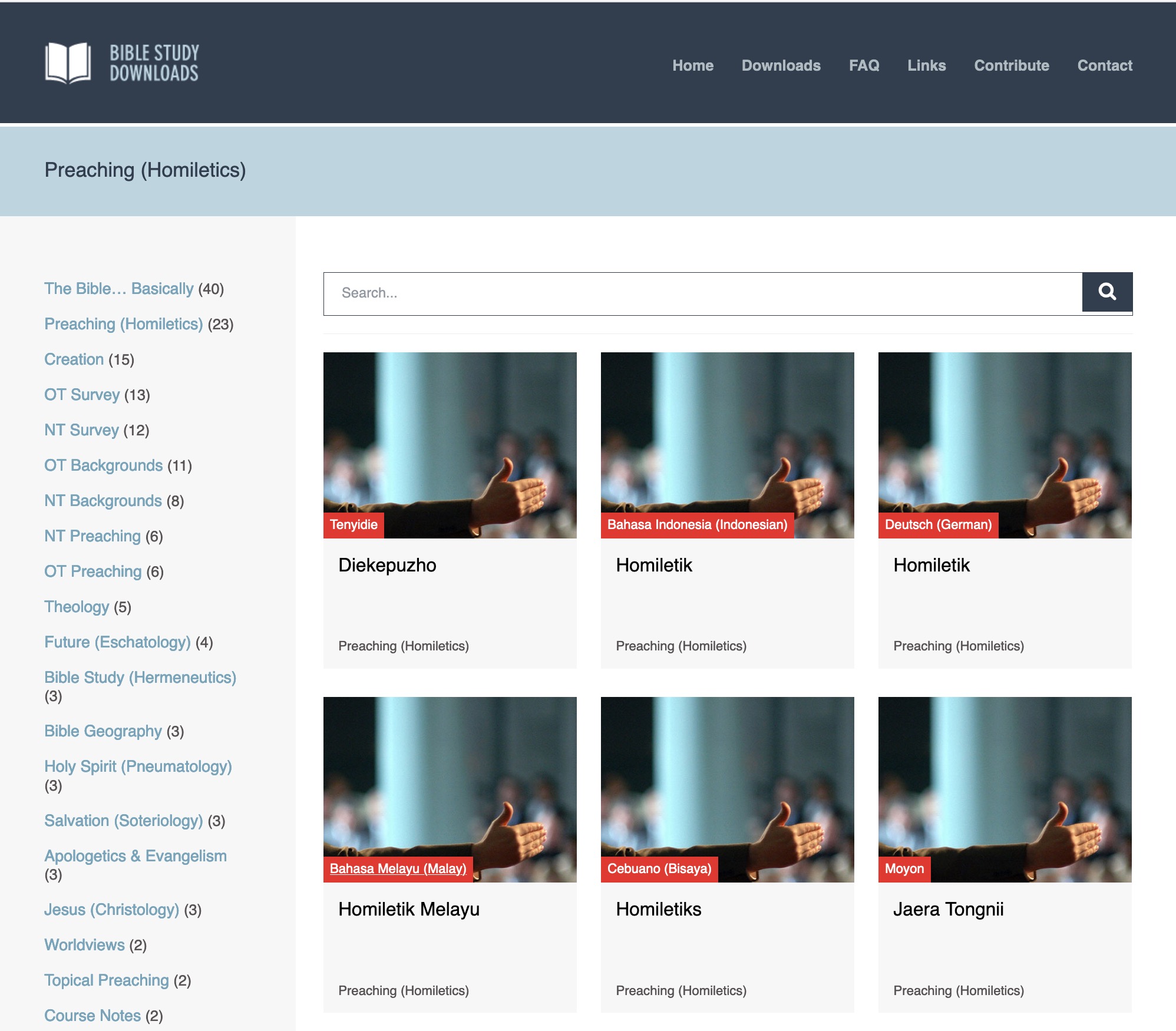 7
BibleStudyDownloads.org
[Speaker Notes: Here are 9 languages featured.]
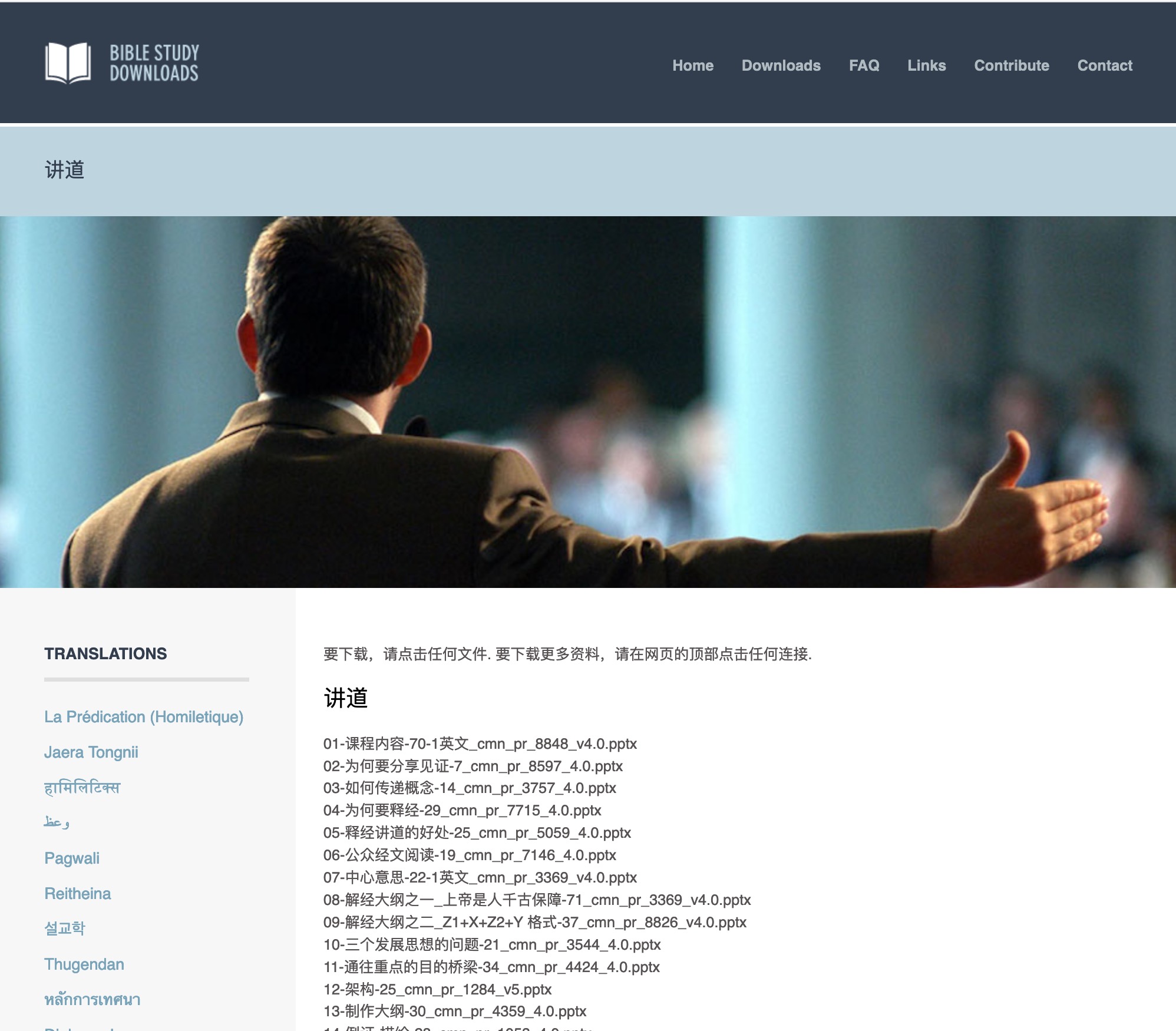 7
Chinese
[Speaker Notes: Chinese downloads include more than 37,000 slides as of Jan 2020.]
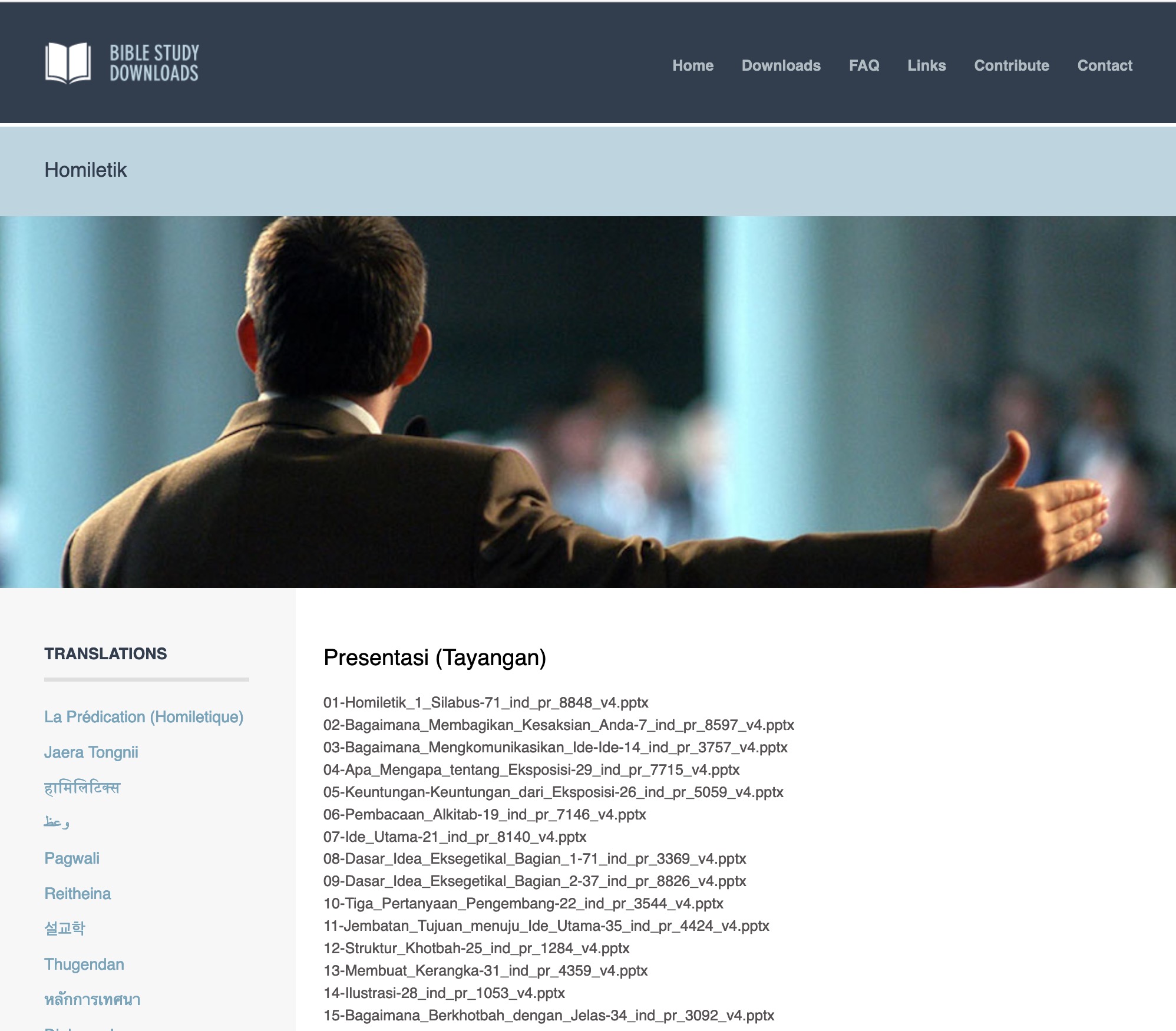 7
Indonesian
[Speaker Notes: Indonesian downloads include more than 14,000 slides as of Jan 2020.]
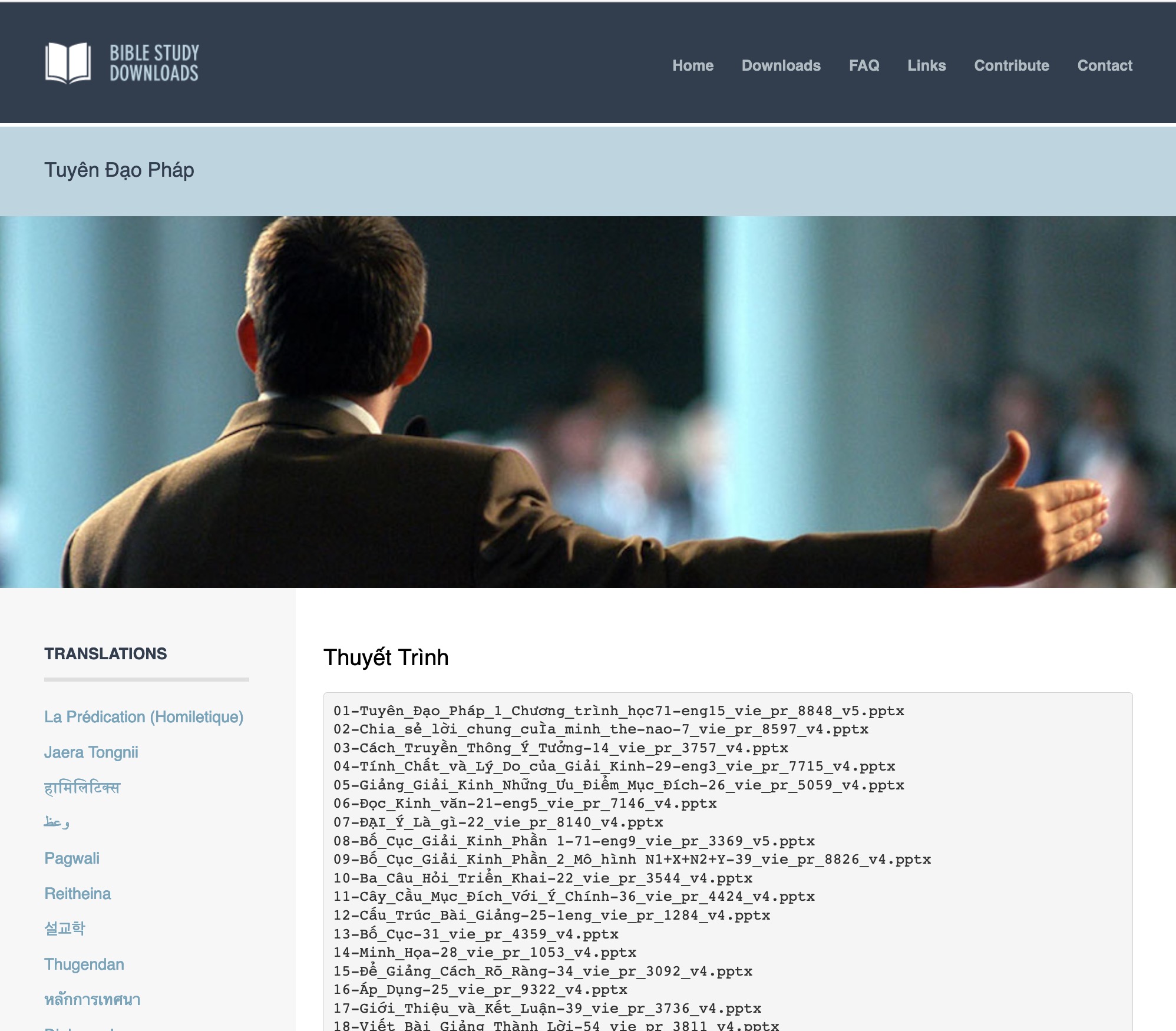 7
Vietnamese
[Speaker Notes: Vietnamese downloads include more than 8,000 slides as of Jan 2020.]
Homiletics Project Sign Up List
vi
新加坡神学院的课程要求
阅读 (10%)

实例 (15%)

作业 (25%)
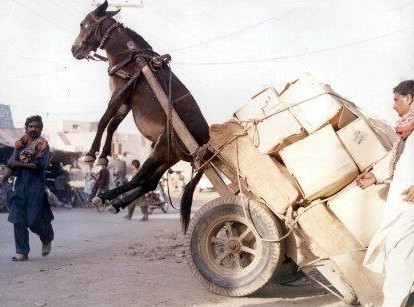 vii
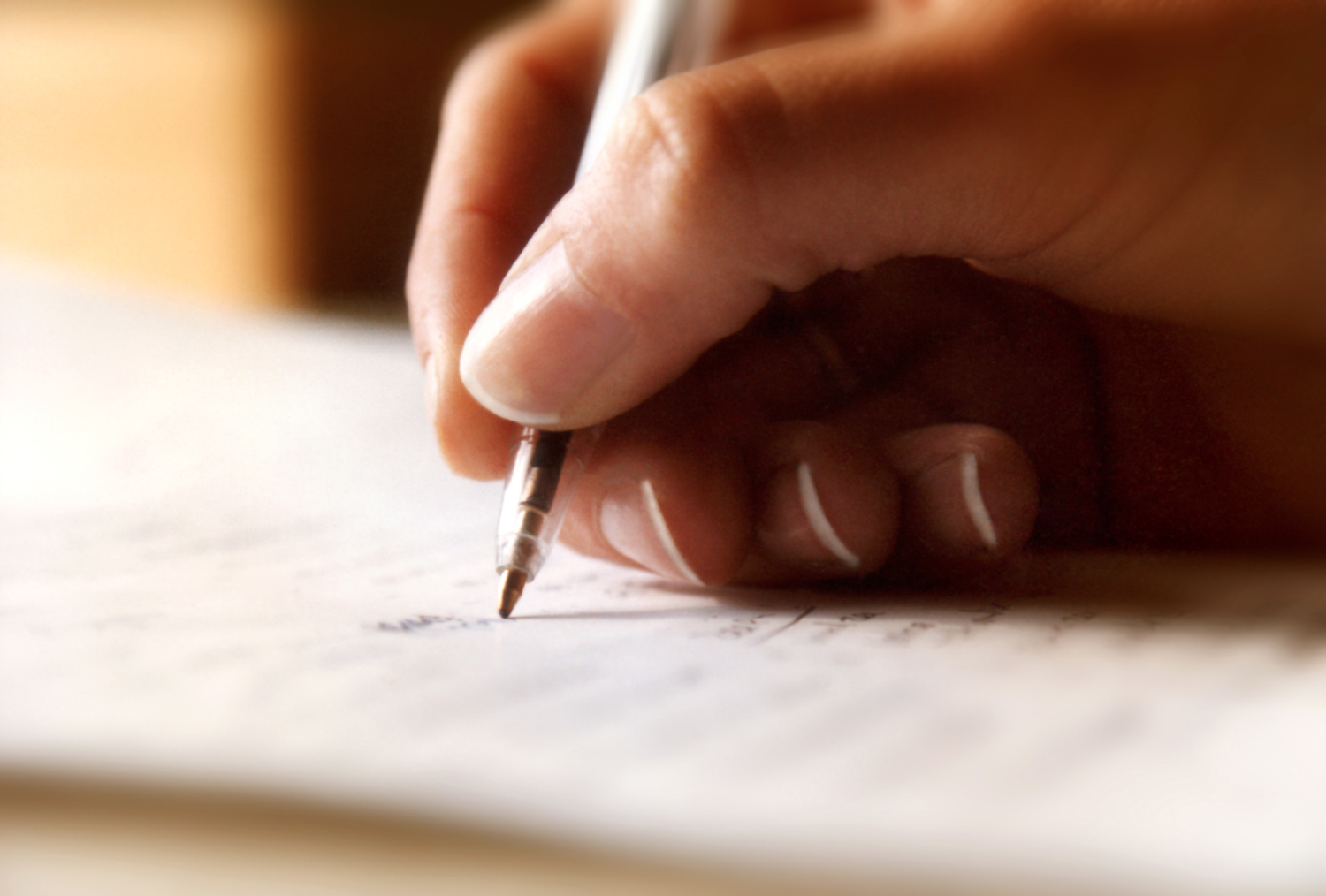 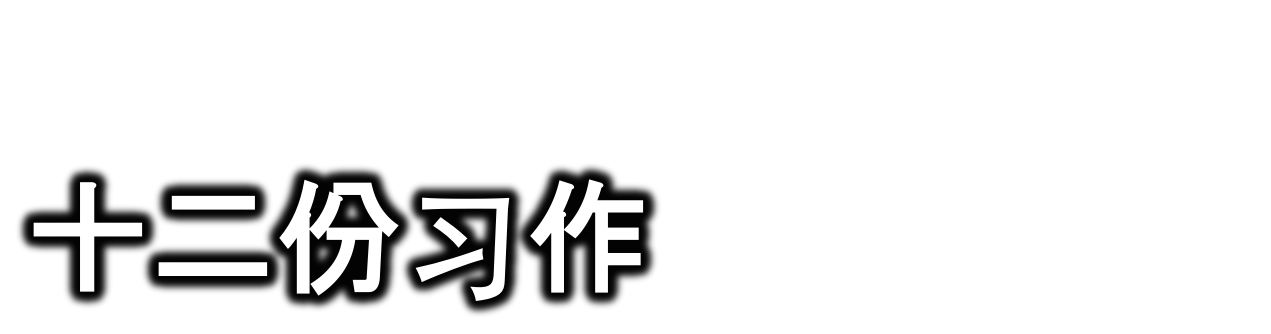 帮助你预备演讲
54
16
为什么要分享你的个人见证?
说关于你自己的事比较简单
你就是你的见证的专家
传福音的机会
Dr Rick Griffith, Singapore Bible College
www.biblestudydownloads.com
认信:
分享事件
你相信什么
要具体!
见证流程
16
认信后:
你的思想
特殊的改变
要具体!
认信前:
你的思想
你的作为
要具体!
时常保持同一主题
Testimony Grade Sheet
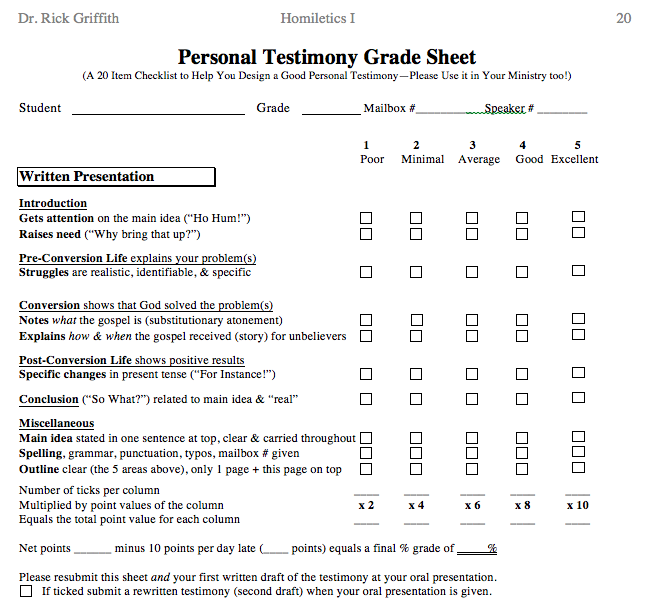 20
自我介绍
归正前
归正
其它
结论
归正后
作业交给谁?
Rick博士
Des博士
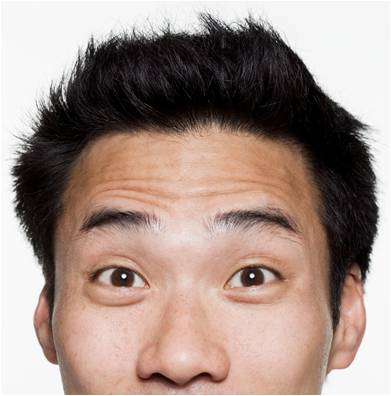 vi
新加坡神学院的课程要求
阅读 (10%)

实例 (15%)

作业 (25%)

演讲 (50%)
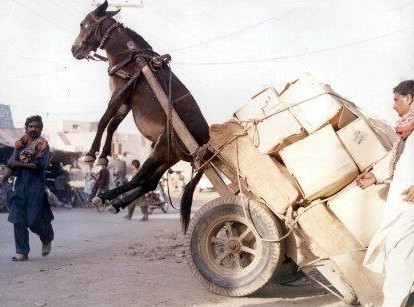 演讲安排
vii
自我介绍 (1分钟)
个人见证 (2-3 分钟)
说服演说 (2分钟)
书信讲道 (15分钟)
叙述讲道 (15分钟)
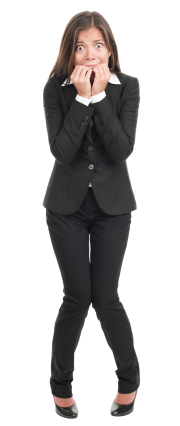 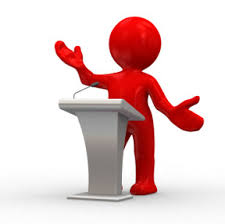 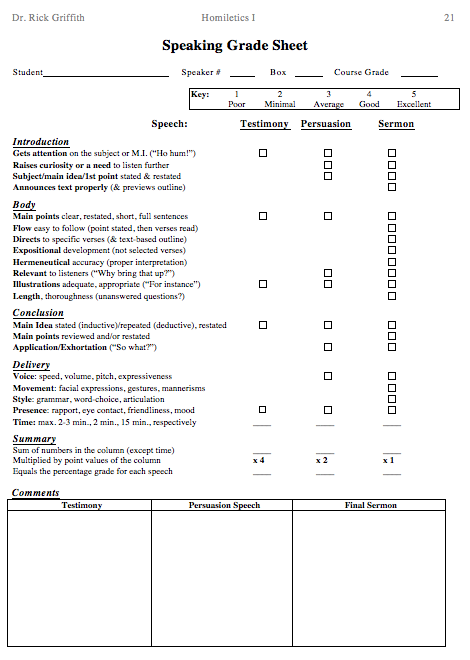 演讲评分表
抓住注意力
要点
例证
主旨
仪态
21
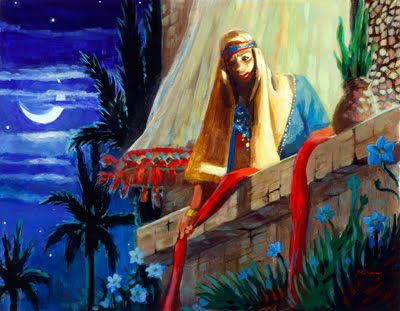 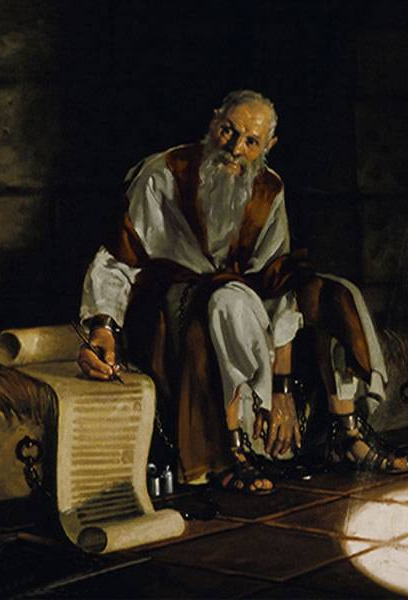 vi
两篇讲章
书信：较容易
1-2节经文
约书亚：较难
1章经文
新神的讲员和评核员
viii
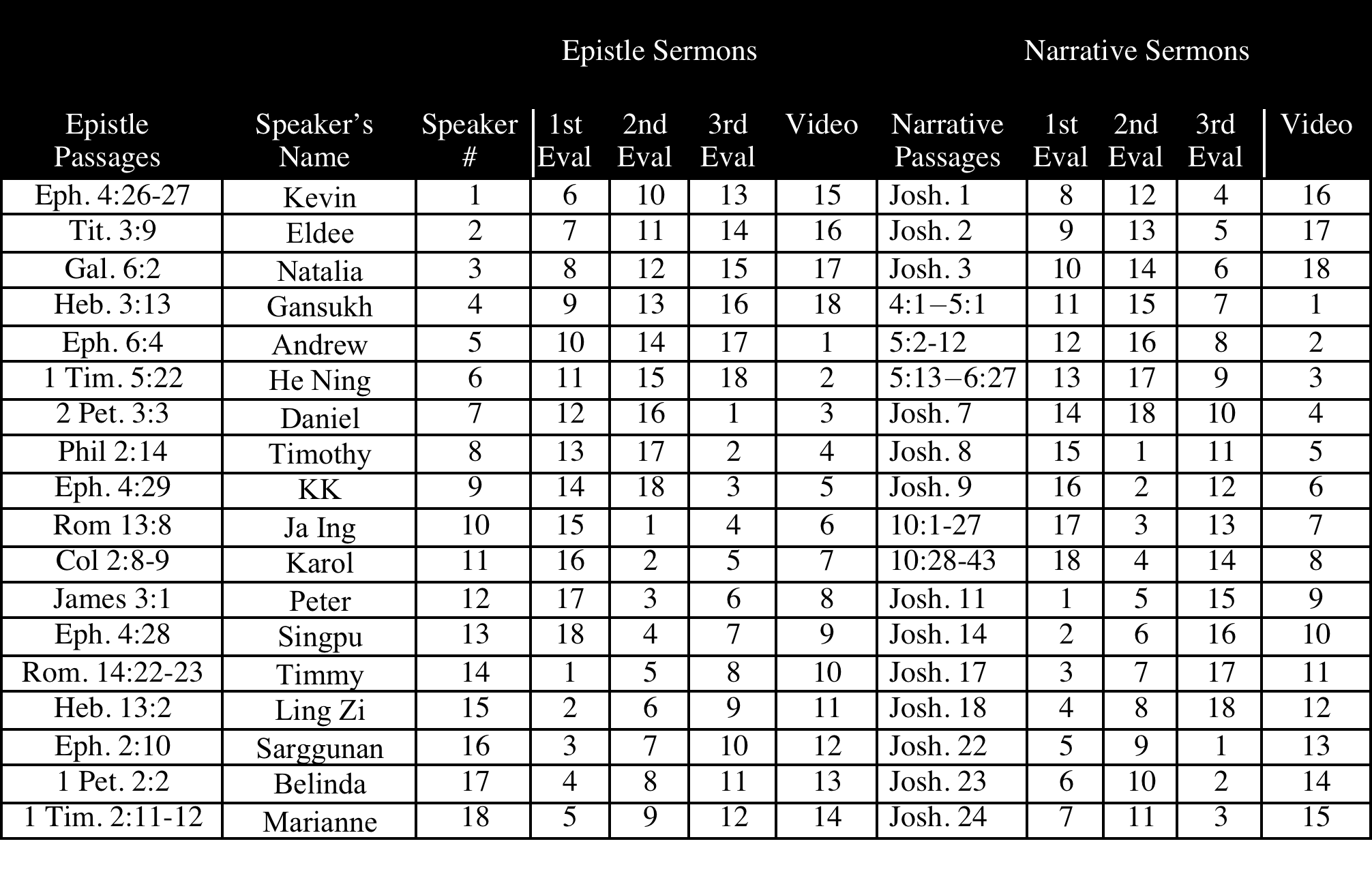 July-Nov 12
32
B
书信讲道经文 (15分钟)
罗 13:8 
	你們除了彼此相愛，對任何人都不可虧欠甚麼，因為那愛人的就成全了律法。
罗 14:22-23
	你有信心，就要在上帝面前持守。人能在自己以為可行的事上不自責就有福了。 若有人疑惑而吃的，就被定罪，因為他吃不是出於信心。凡不出於信心的都是罪。
加 6:2
	你們各人的重擔要互相擔當，這樣就會成全(1)基督的律法。
B
书信讲道经文 (15分钟)
弗 2:10
	我們是他所造之物，在基督耶穌裏創造的，為要使我們行善，就是上帝早已預備好要我們做的。

弗 4:26-27
	 即使生氣也不要犯罪；不可含怒到日落，不可給魔鬼留地步。

弗 4:28
	偷竊的，不要再偷；總要勤勞，親手做正當的事，這樣才可以把自己有的，分給有缺乏的人。

弗 4:29
	一句壞話也不可出口，只要隨著需要說造就人的好話，讓聽見的人得益處。
B
书信讲道经文 (15分钟)
弗 6:4
	作父親的，你們不要激怒兒女，但要照著主的教導和勸戒養育他們。

腓 2:13
	因為是上帝在你們心裏運行，使你們又立志又實行，為要成就他的美意。
 
腓 2:14
	你們無論做甚麼事，都不要發怨言起爭論。

西 2:8-9
	你們要謹慎，免得有人用他的哲學和虛空的廢話，不照著基督，而是照人間的傳統和世上粗淺的學說，把你們擄去。  因為上帝本性一切的豐盛都有形有體地居住在基督裏面。
B
书信讲道经文 (15分钟)
提前 2:11-12
	女人要事事順服地安靜學習。 我不許女人教導，也不許她管轄男人，只要安靜。

提前 5:22
	不可急於給人行按手禮；也不可在別人的罪上有份，要保守自己純潔。

多 3:9
	要遠避愚拙的辯論、家譜、紛爭和因律法而起的爭辯，因為這都是虛妄無益的。

来 3:13
	總要趁著還有今日，天天彼此相勸，免得你們中間有人被罪迷惑，心腸剛硬了。
B
书信讲道经文 (15分钟)
来 13:2
	不可忘記用愛心接待旅客，因為曾經有人這樣做，在無意中接待了天使。
彼前 2:2
	要愛慕那純淨的靈奶，像初生的嬰孩愛慕奶一樣，好使你們藉著它成長，以致得救。

彼前 3:7
	同樣，你們作丈夫的，要按情理跟妻子共同生活，體貼女性是比較軟弱的器皿；要尊重她，因為她也與你一同承受生命之恩。這樣，你們的禱告就不會受阻礙。 

彼后 3:3
	第一要緊的，你們要知道，在末世必有好譏誚的人隨從自己的私慾出來譏誚。
要是你讲道讲不好，连石头都要呼叫！
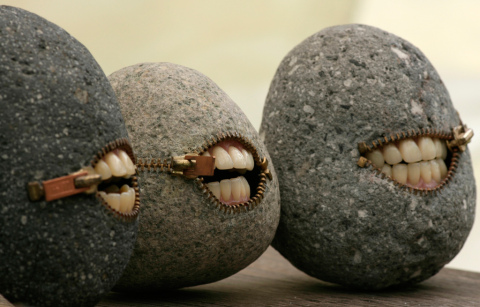 路19:40耶稣说：“我告诉你们，若是他们闭口不说，这些石头必要呼叫起来！”
15分钟的演说需要提交的材料…
讲道当天…
讲道后的两天之内…
讲道前一天…
ix
讲道大纲 习作 7 & 8 (或 11 & 12)
投影片 － 含讲道概要
复印本 准备发给每一位学员的讲道概要
讲道文稿 附注清晰注释
5.    优盘 － 用来记录你的讲道录影
6.    讲道自我评估 (p. 104)
如在习作中遇到困难?  请主动求助!
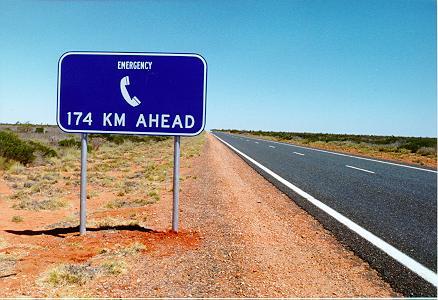 作业请用电脑打出
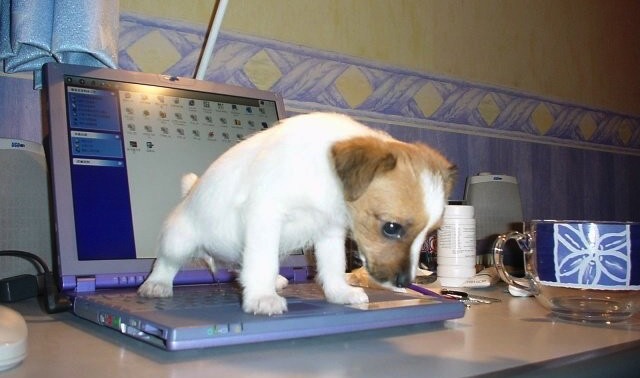 谨记购买保修!
xiii
其它事项
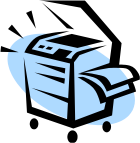 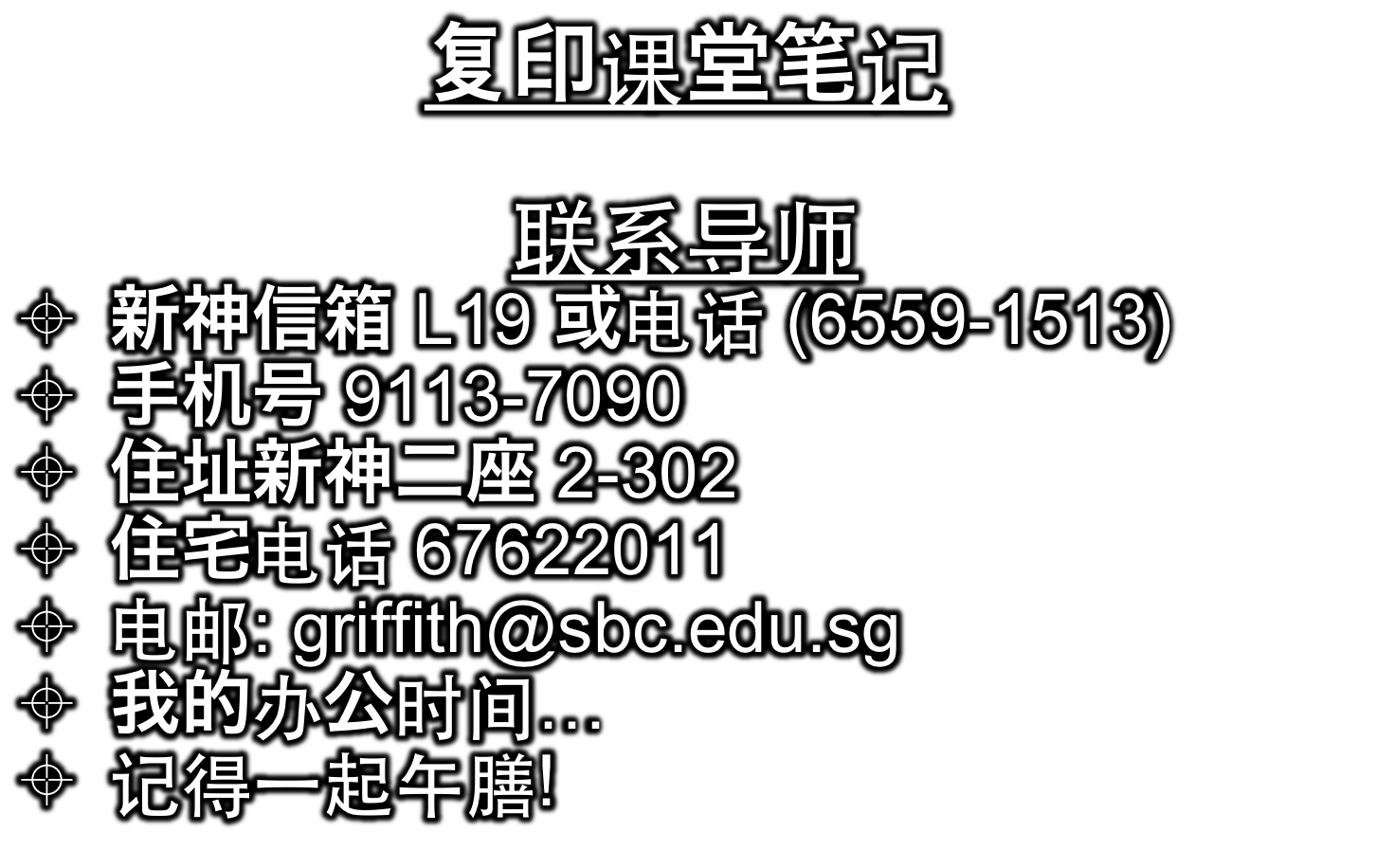 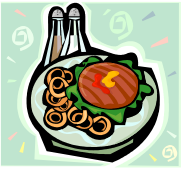 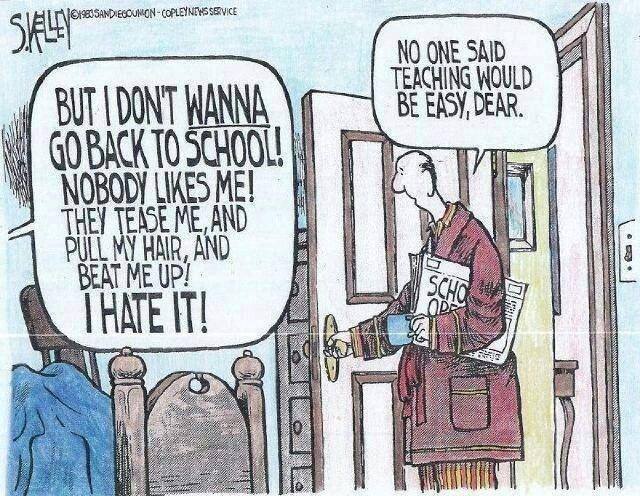 没有人说教学会很容易啊.
但是我不要 回学校!  没人喜欢我!  他们取笑我，拉我的头发，打我!  我很讨厌!
免费获得该讲解!
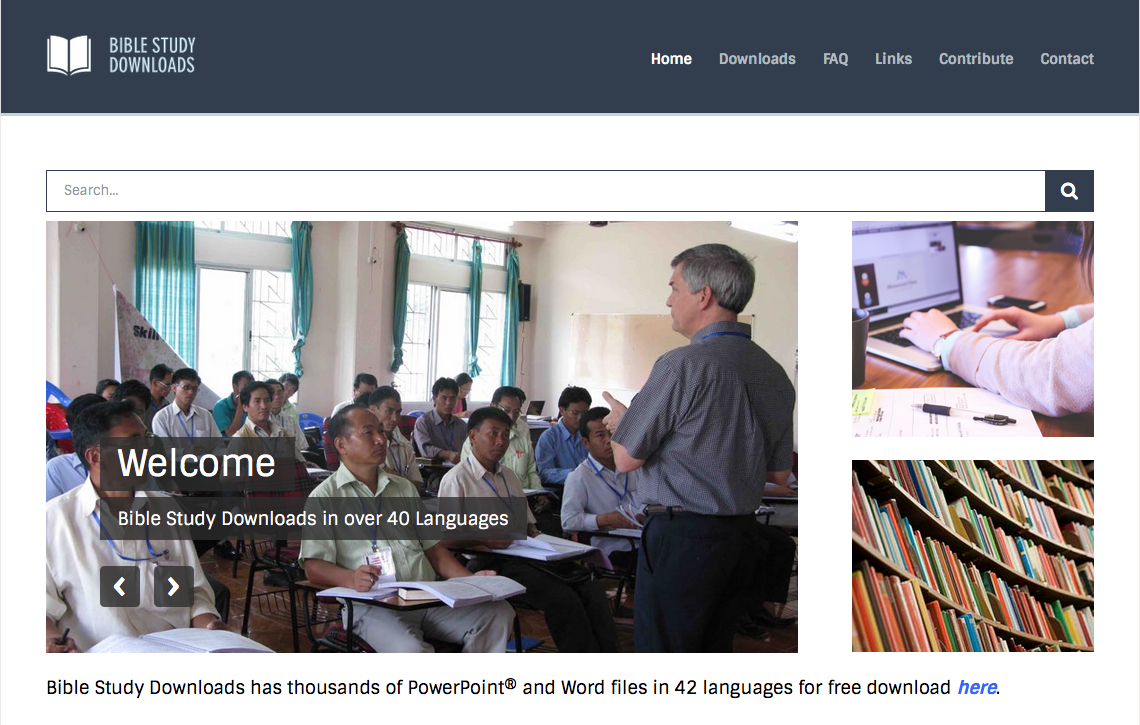 圣经学习下载
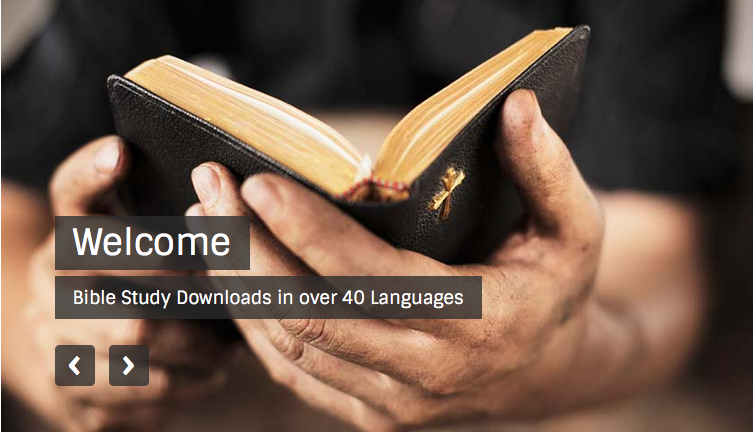 讲道链接地址 BibleStudyDownloads.org
[Speaker Notes: The explanation for free!
Preaching/Homiletics link address]
Black